PLANIFICACIÓN  PARA CLASE VIRTUALESSEMANA N° 35FECHA: JUEVES 26  de NOVIEMBRECURSO: 5° AASIGNATURA: MATEMÁTICA
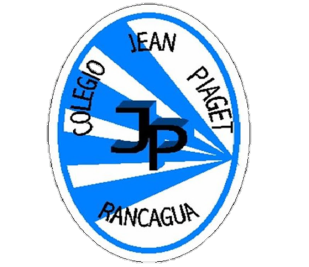 Colegio Jean Piaget
Mi escuela, un lugar para aprender y crecer en un ambiente seguro y saludable
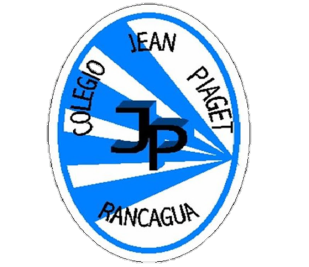 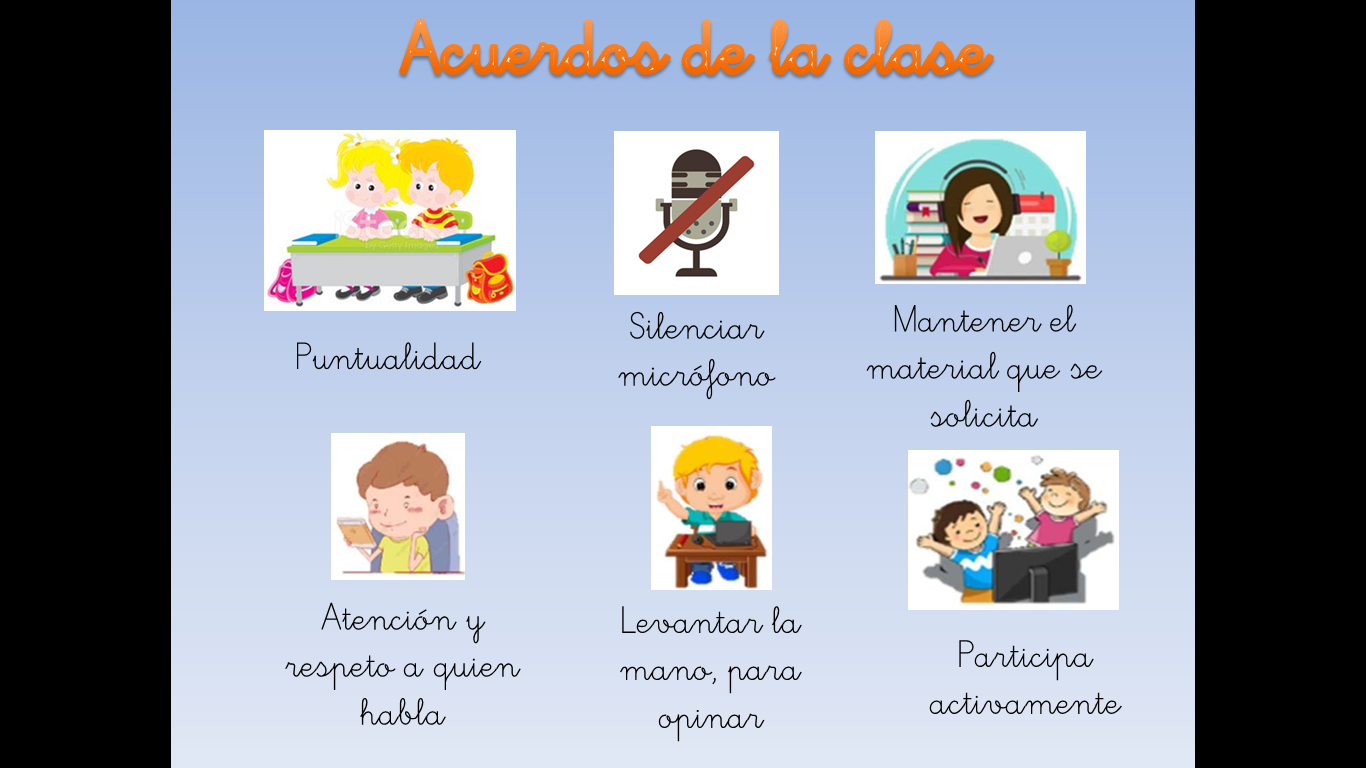 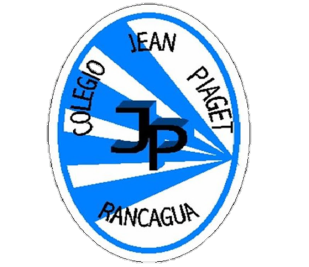 Importante:
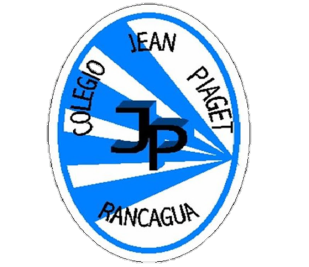 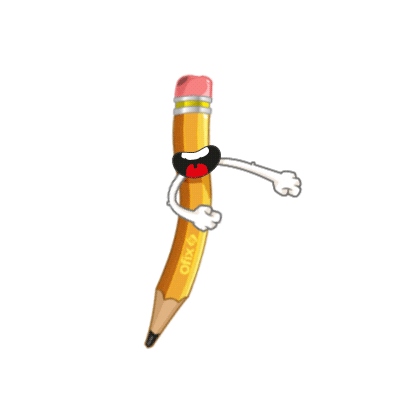 Cuándo esté la animación de un lápiz, significa que debes escribir en tu cuaderno
Cuándo esté esta animación , significa que debes mandar reporte a través de formulario google
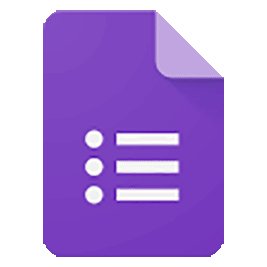 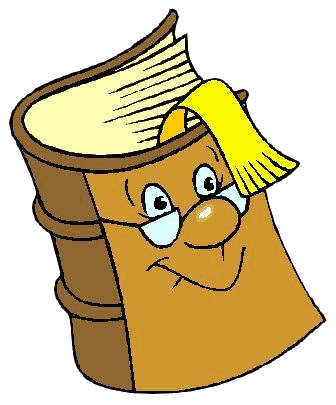 Cuándo esté esta animación de un libro, significa que debes trabajar en tu libro de matemática.
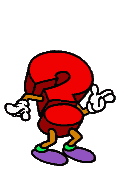 Cuándo esté esta animación de un signo de pregunta, significa que debes pensar y analizar, sin escribir en tu cuaderno. Responder de forma oral.
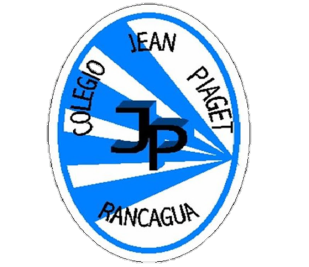 Importante de saber para comprender el desafío
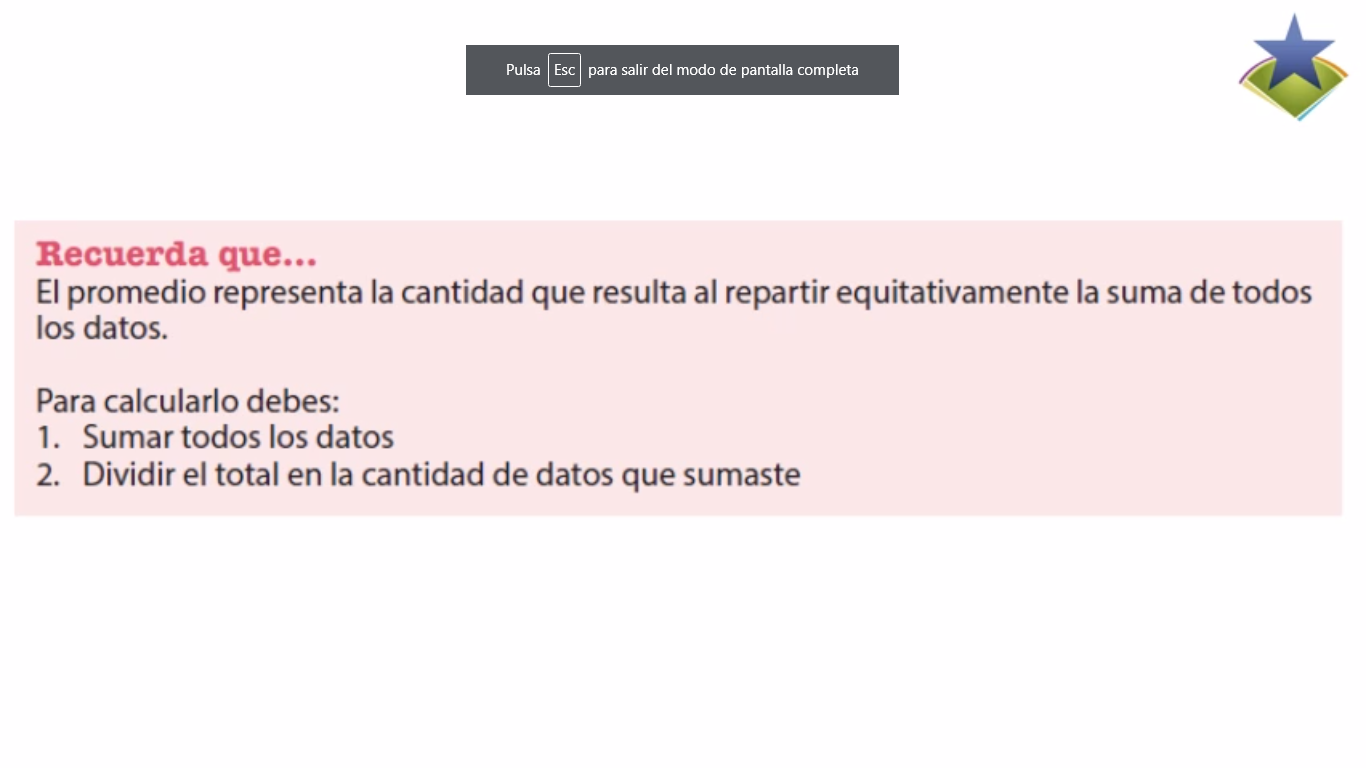 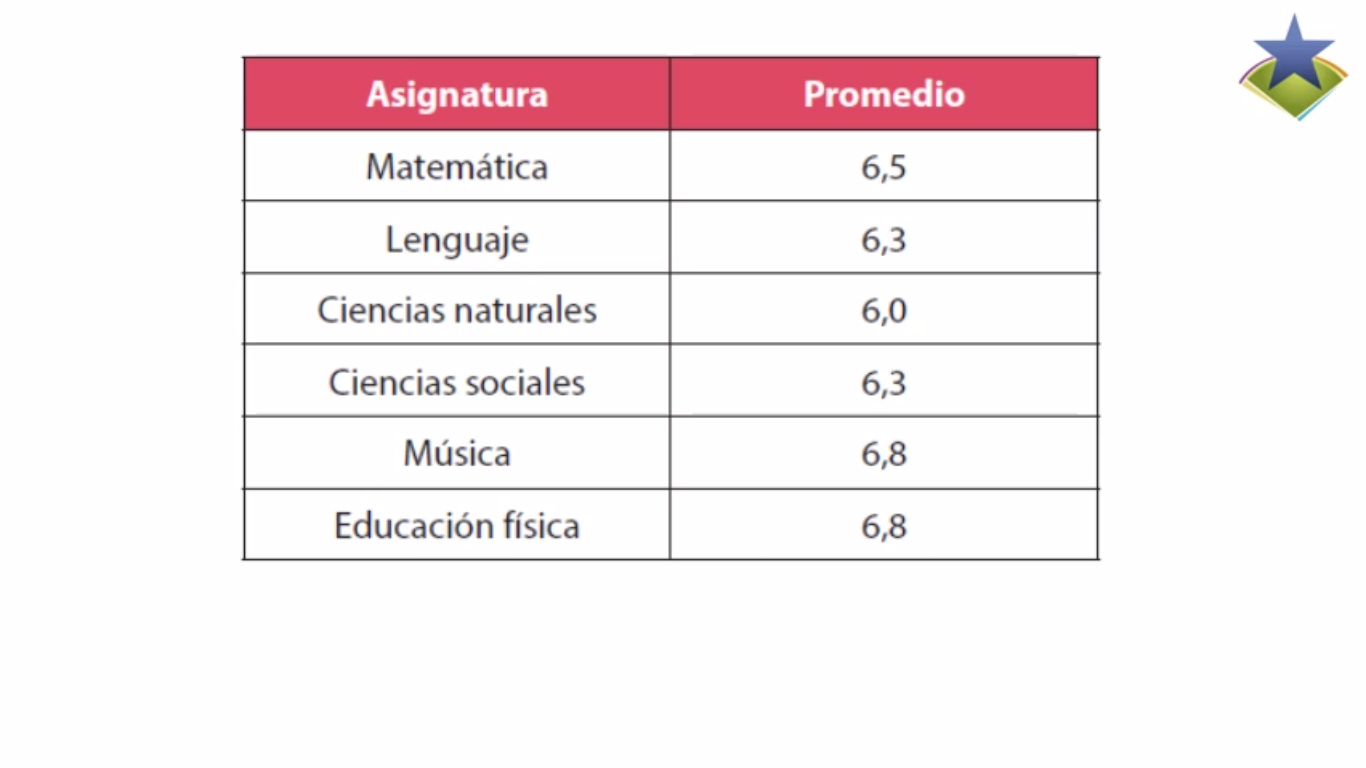 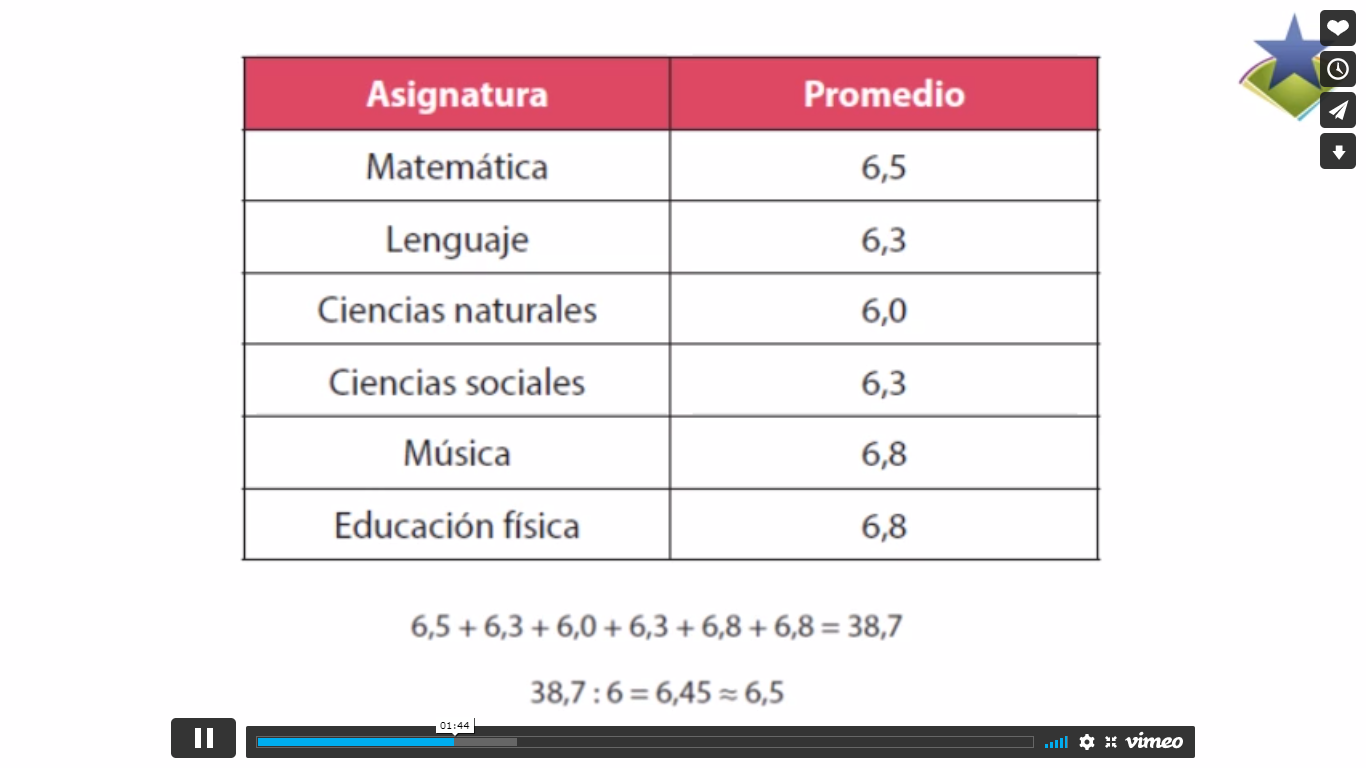 Desafío matemático: ¡Juguemos!¡Atentos!
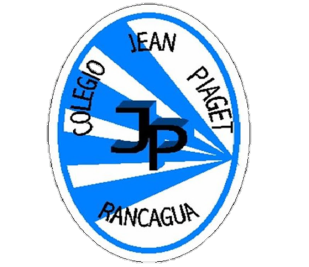 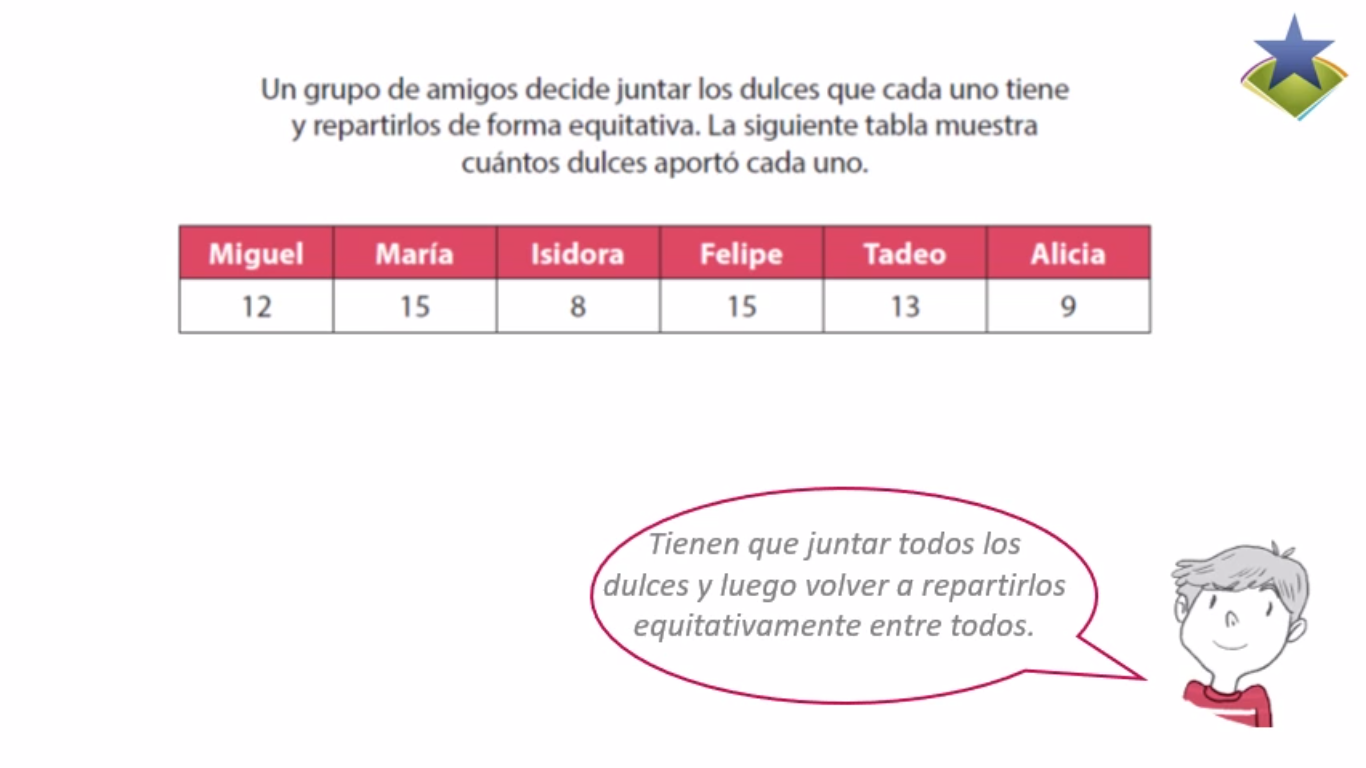 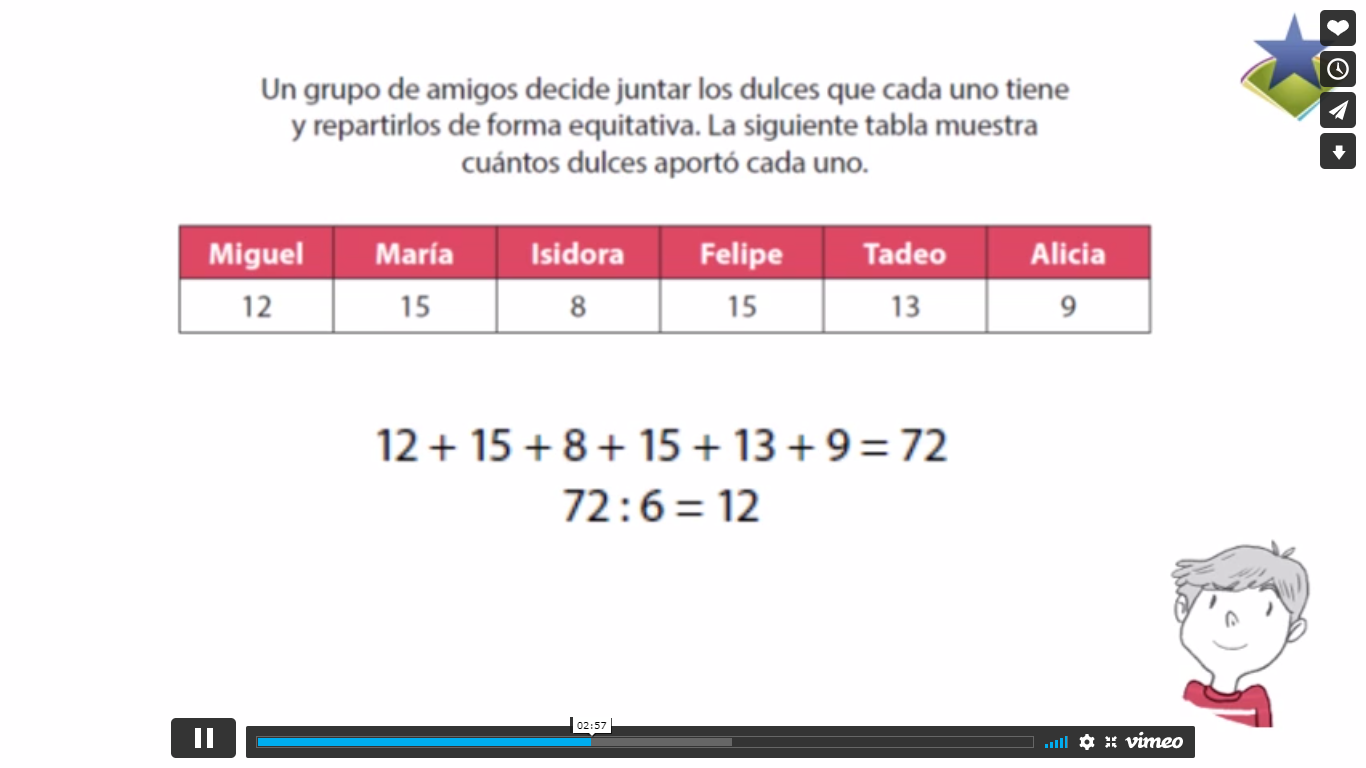 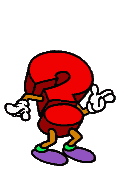 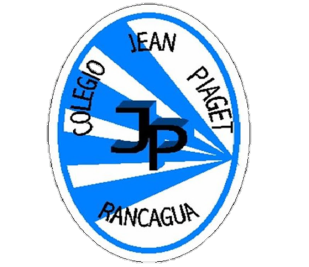 Desafío matemático: ¡Juguemos!¡Atentos!
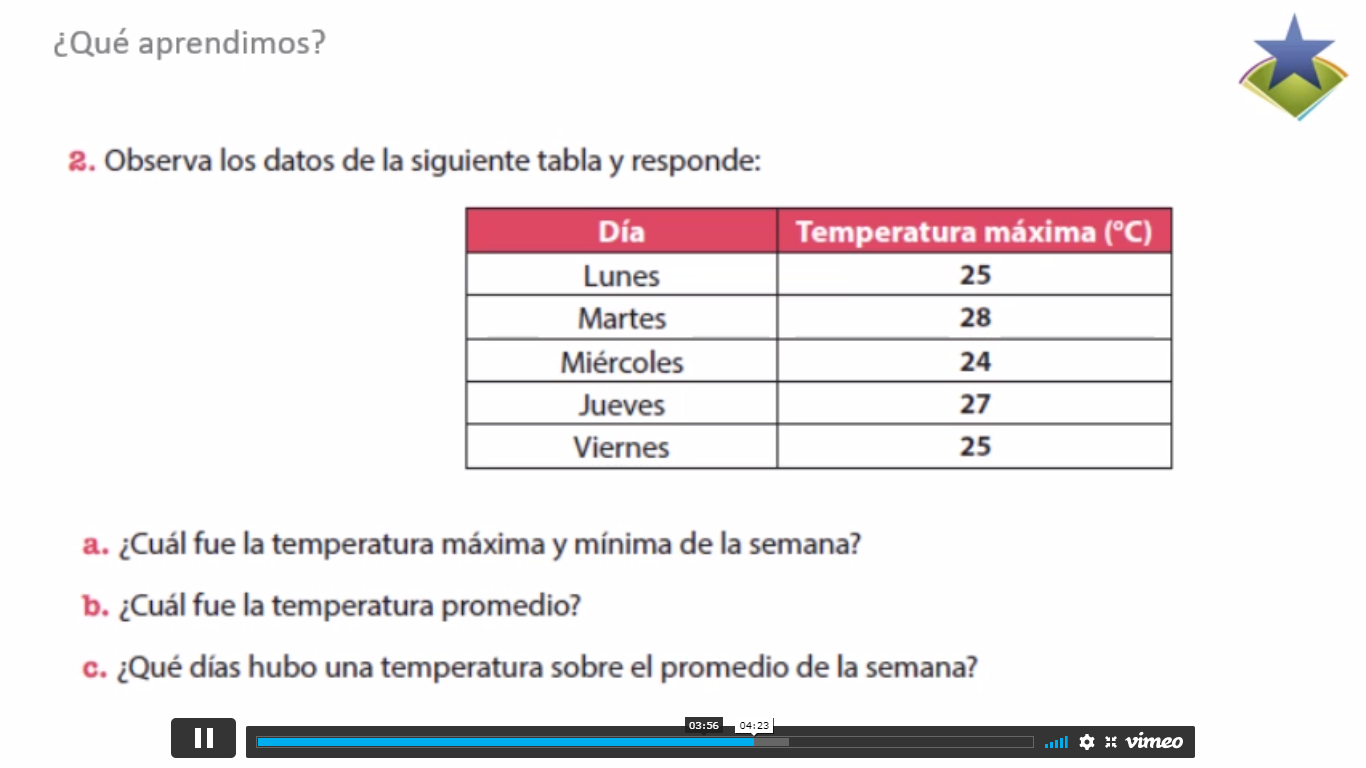 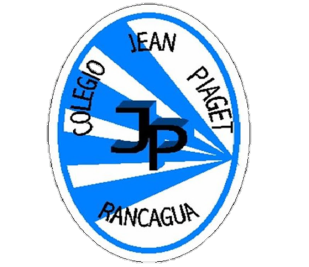 ACTIVANDO NUESTROS CONOCIMIENTOS
Para comenzar la clase y activar tus conocimientos, responde en forma oral, las siguientes preguntas:
¿Recuerdas qué es un vértice?
¿Qué importancia tiene el vértice para realizar movimientos en figuras 2d?
¿Recuerdas qué es simetría?
¿Qué características tenía la traslación?
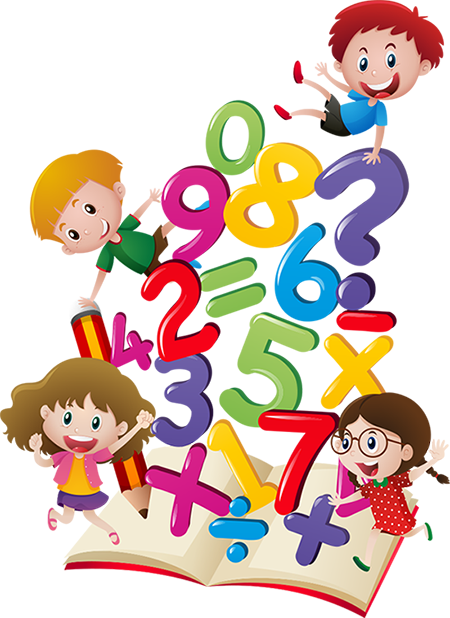 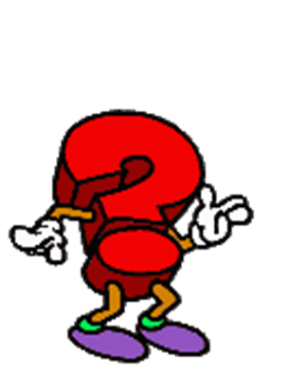 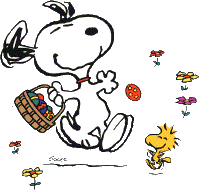 ¿Qué sabemos?
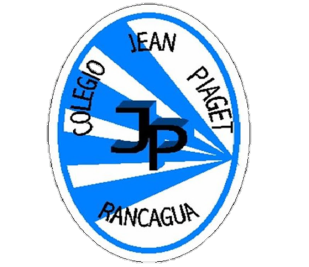 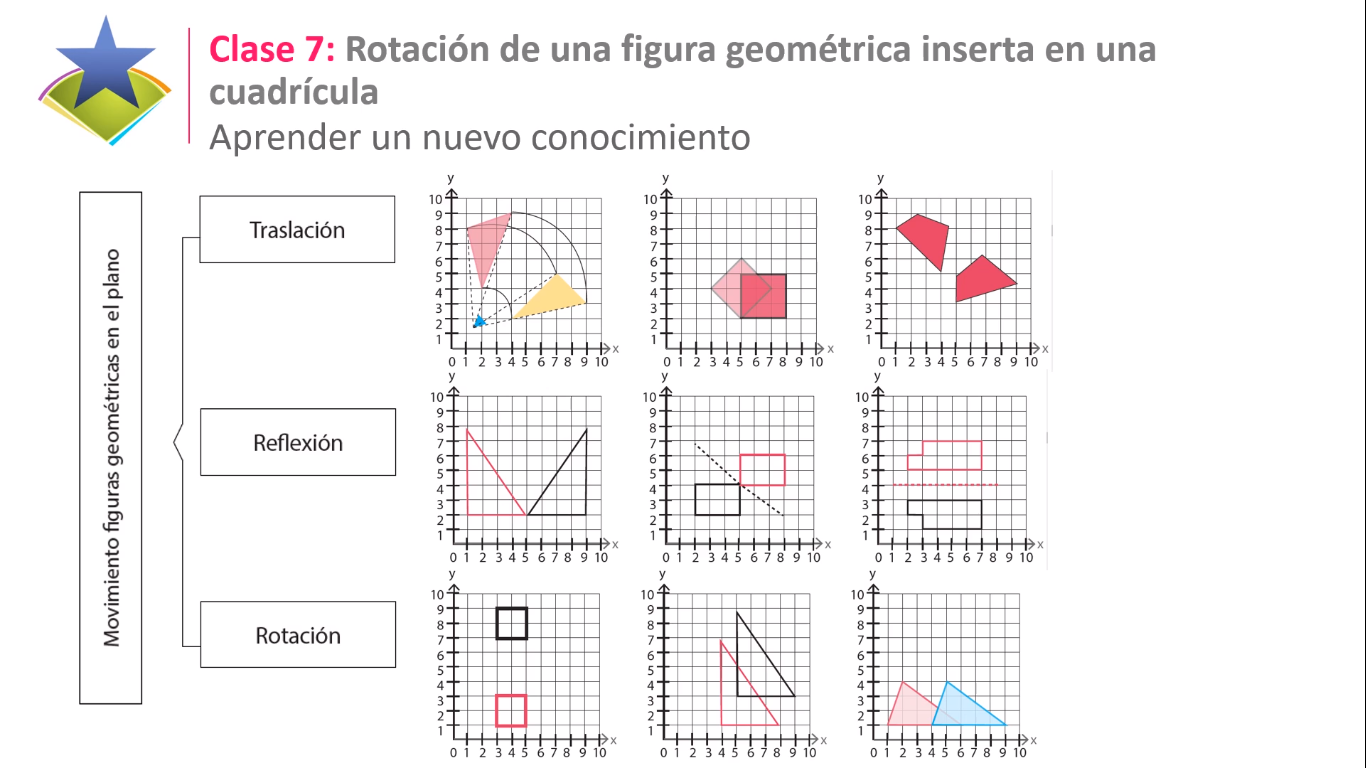 Revisemos…
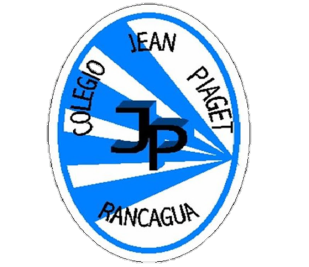 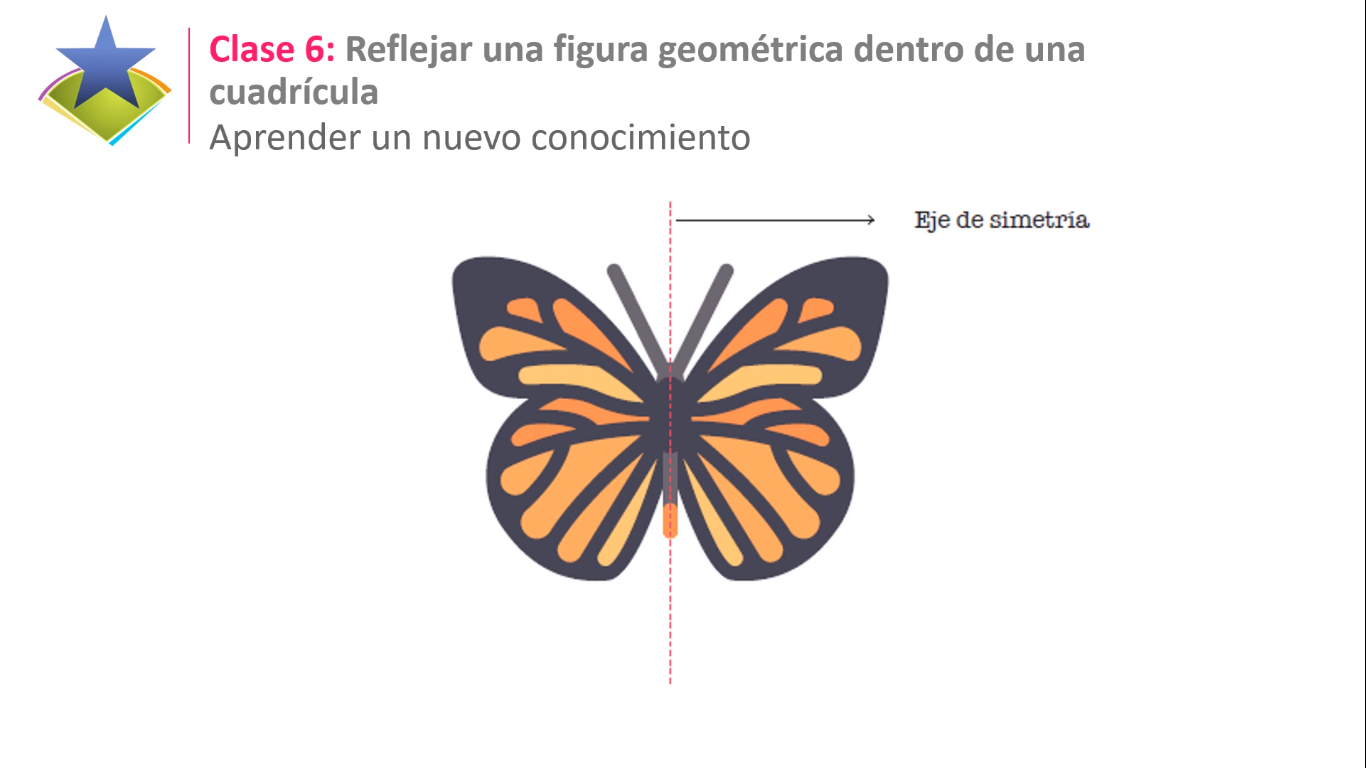 El EJE DE SIMETRÍA, es el eje que divide una figura u objeto en dos partes idénticas.
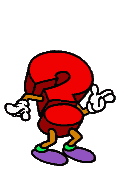 Busquemos los ejes de simetría en las siguientes figuras
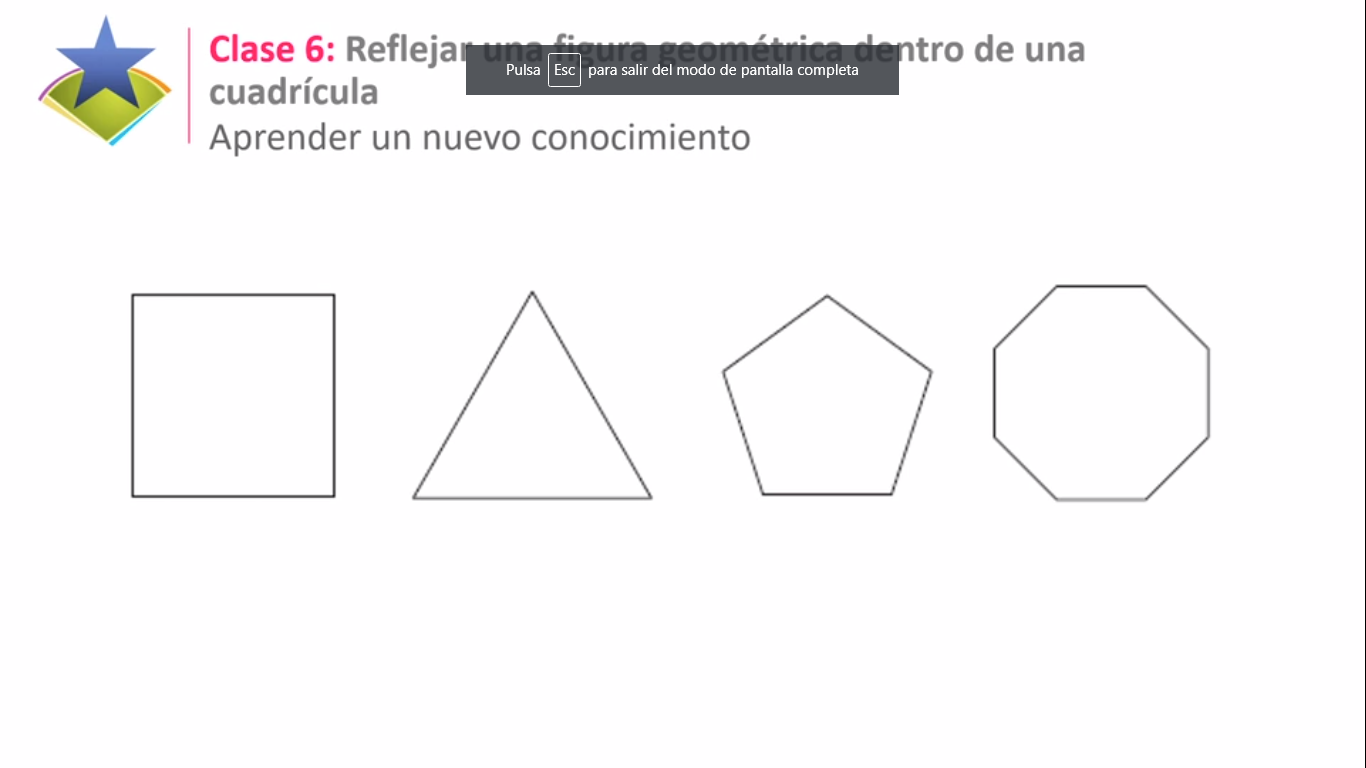 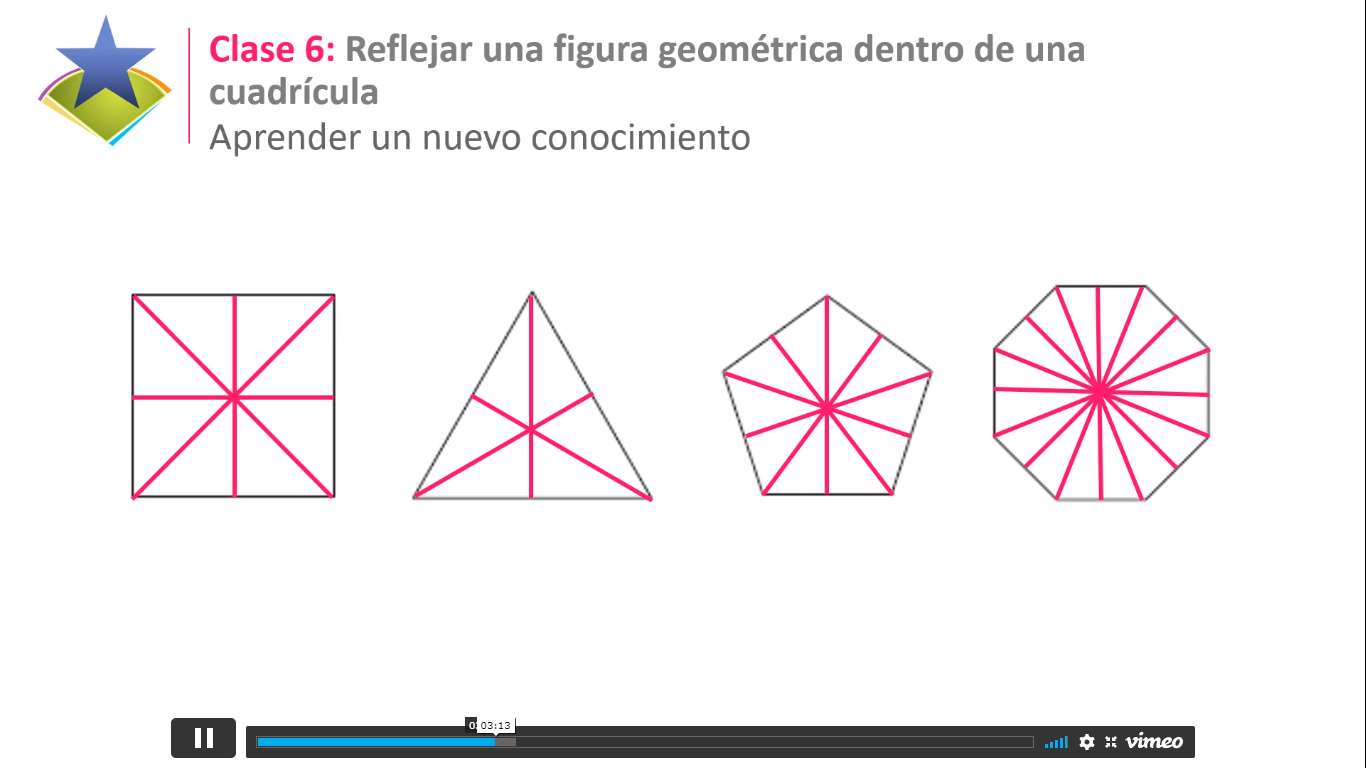 ¿Qué pasa en un rectángulo?
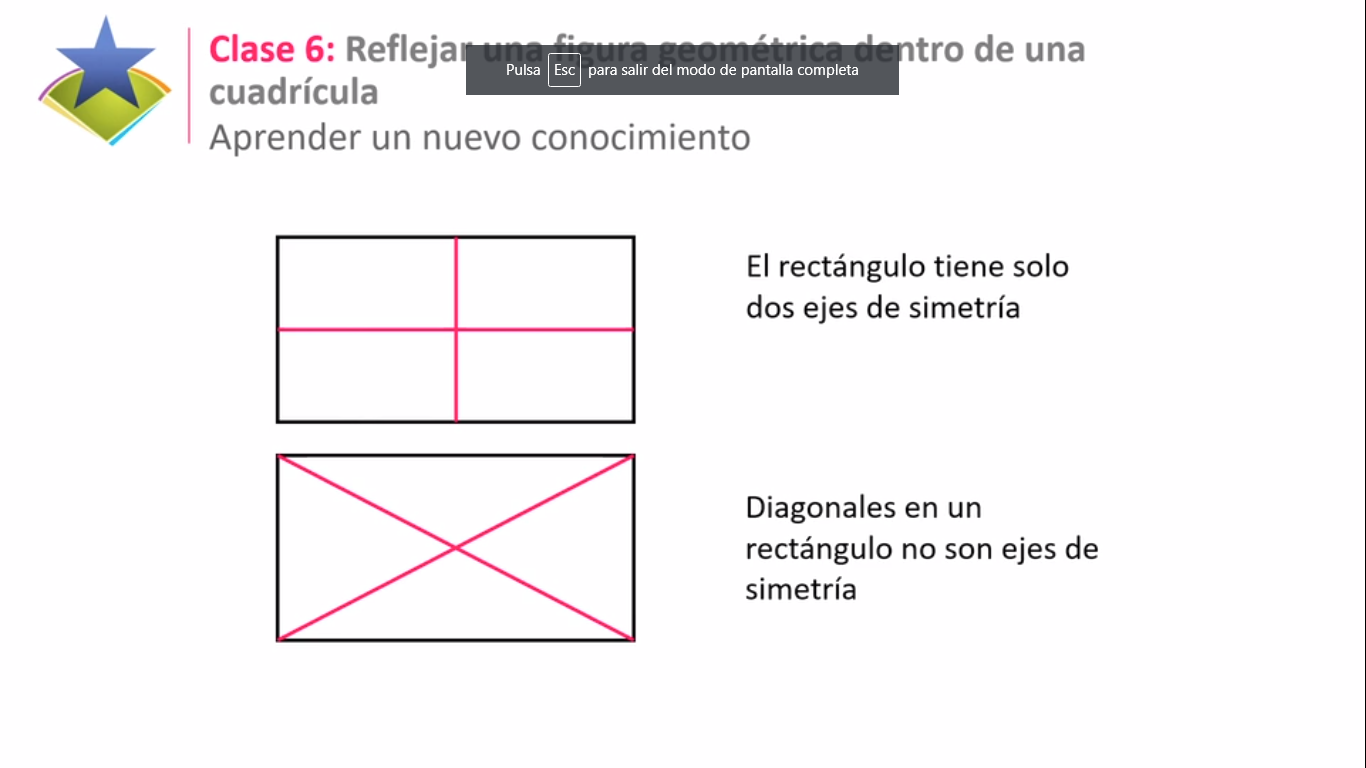 ¿Qué es la Reflexión?
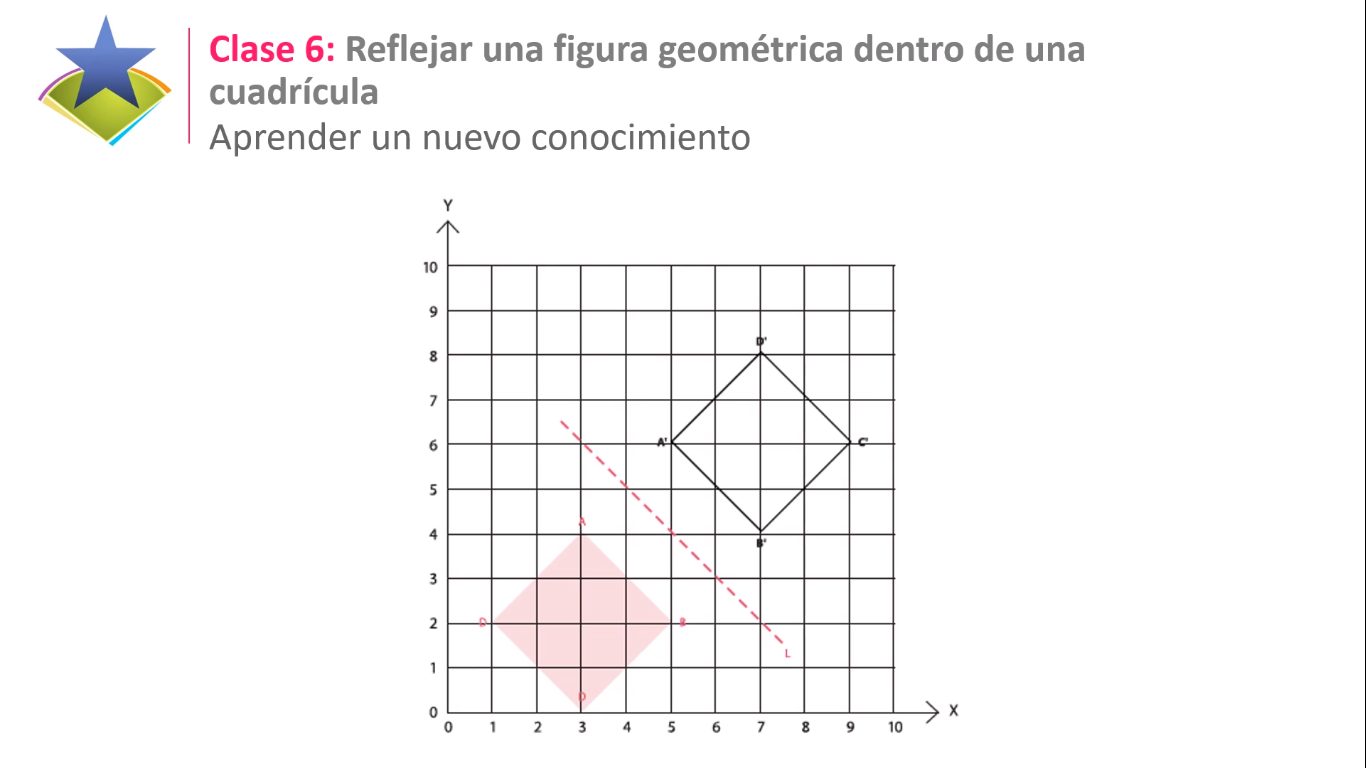 La reflexión es la simetría respecto de un eje llamado eje de reflexión, se caracteriza por que los puntos simétricos de una figura y los de la figura reflejada están a la misma distancia del eje de simetría, pero en direcciones opuestas. La figura reflejada siempre tiene el mismo tamaño que la original, pero vista a través de un espejo. Llamaremos reflejo o imagen al resultado de reflexión de una figura.
Ejemplos de reflexión en la vida cotidiana.
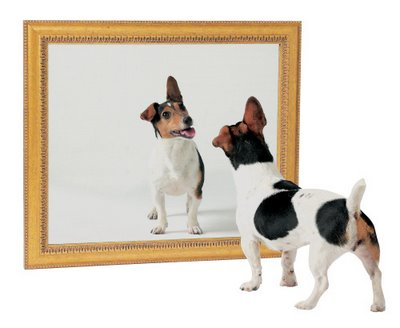 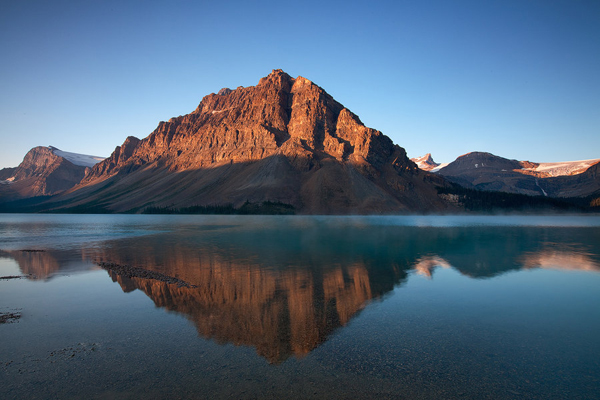 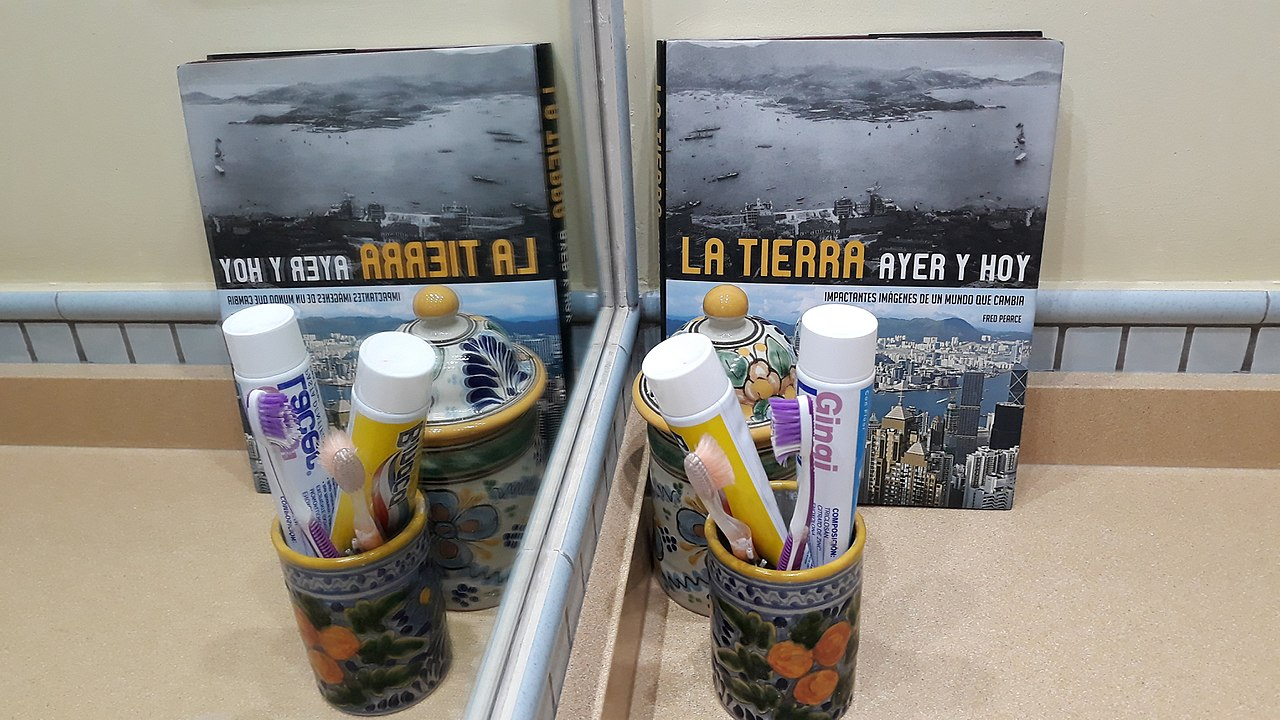 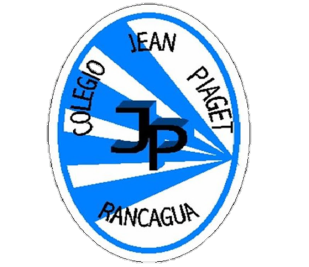 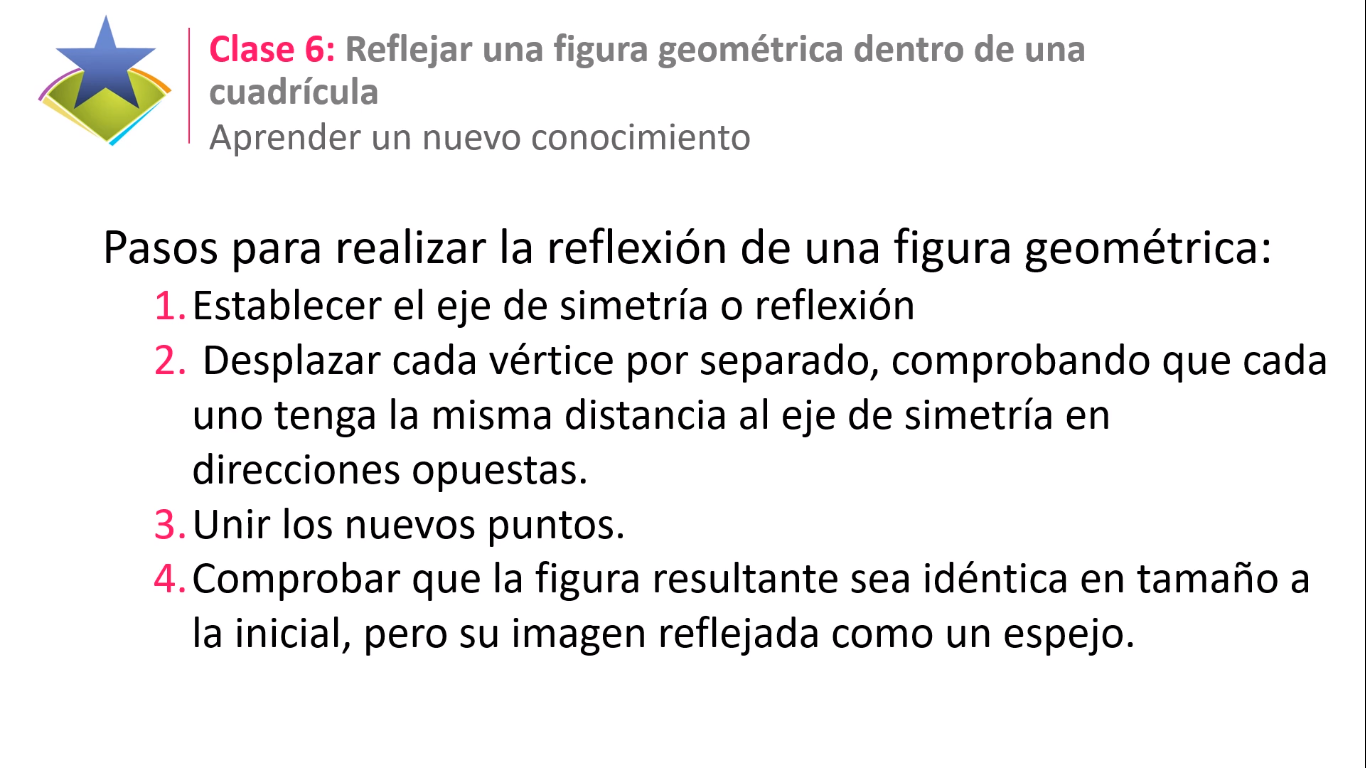 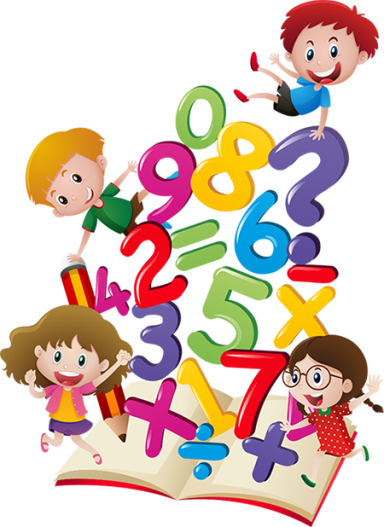 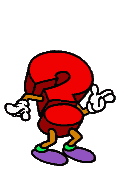 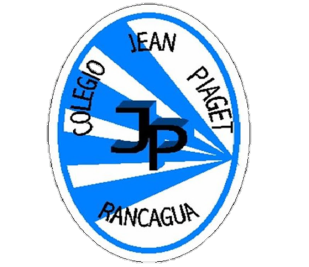 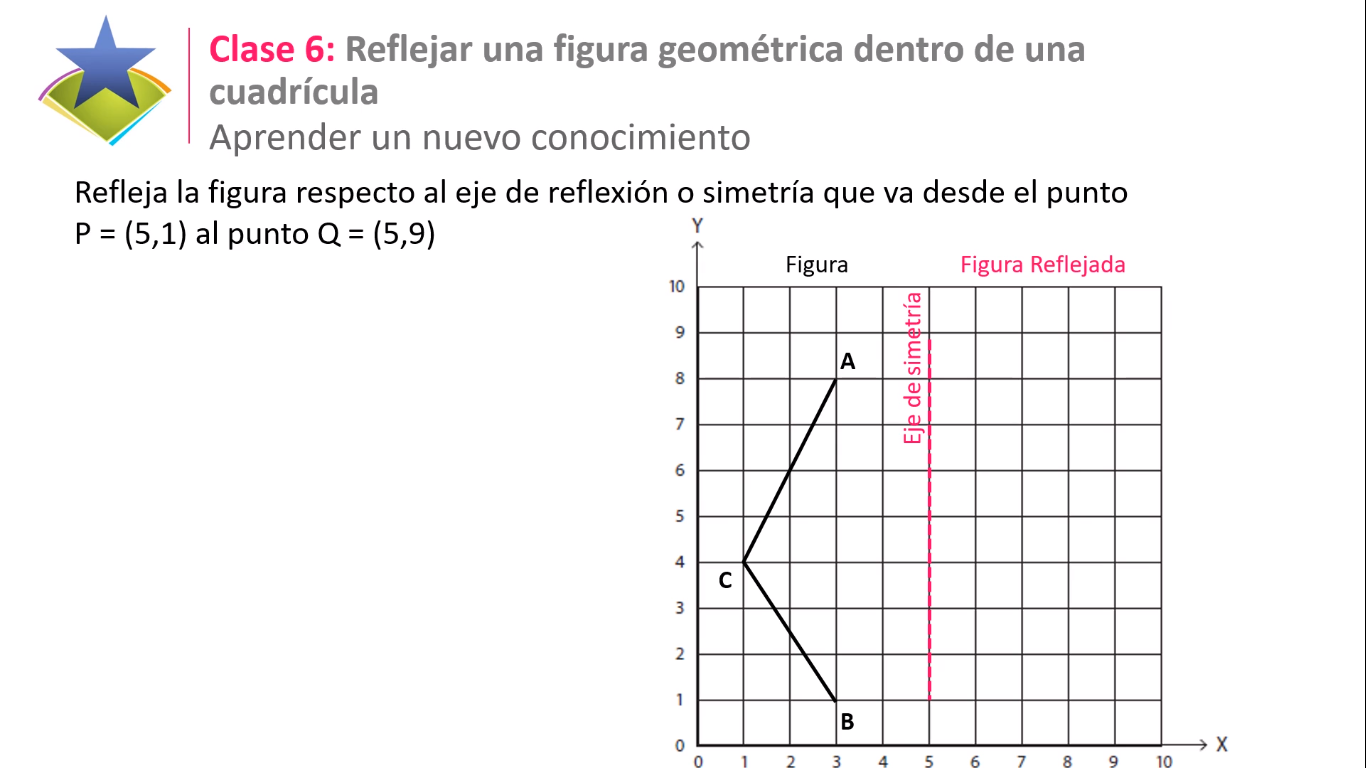 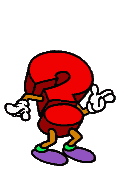 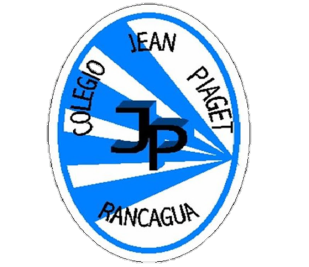 Veamos cómo resultó…
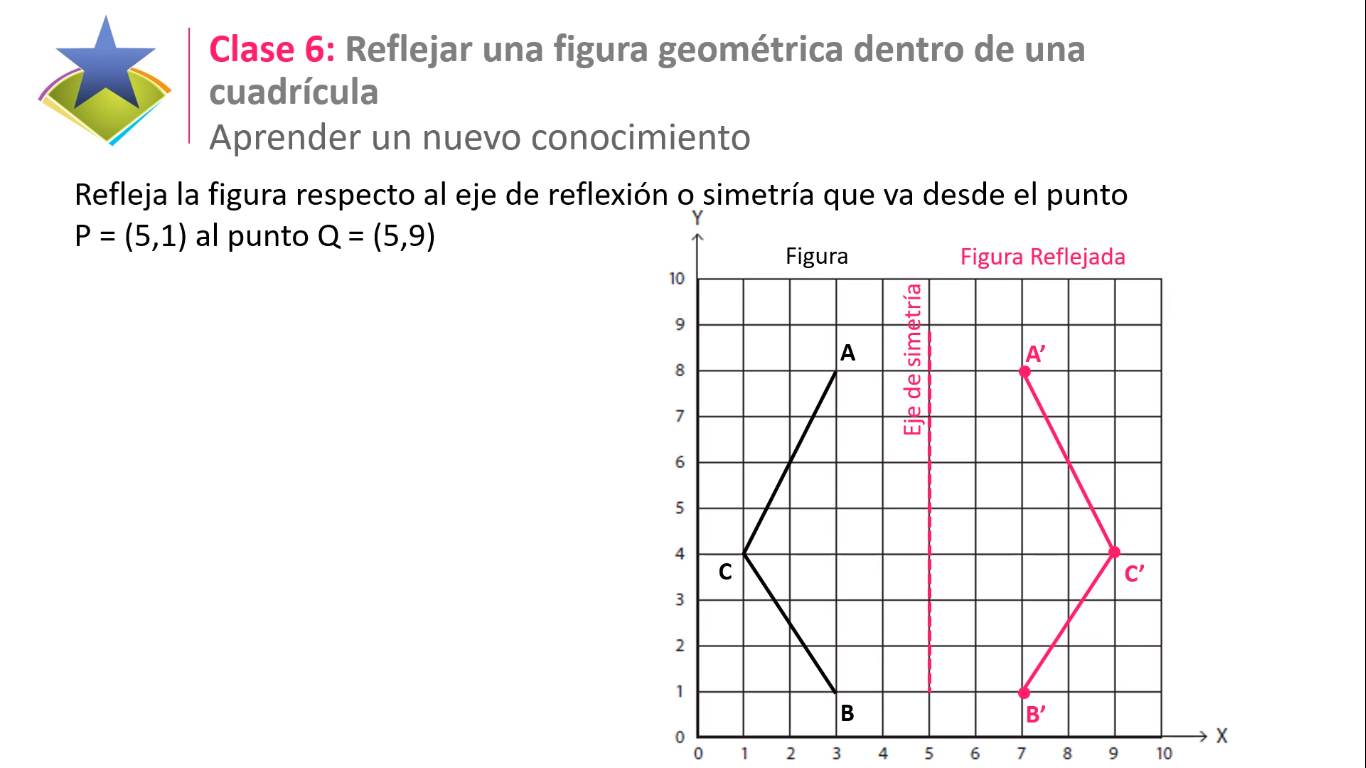 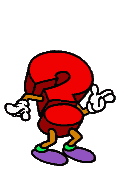 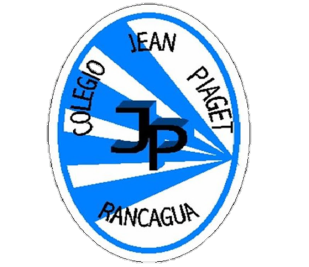 Practiquemos en tu cuaderno…
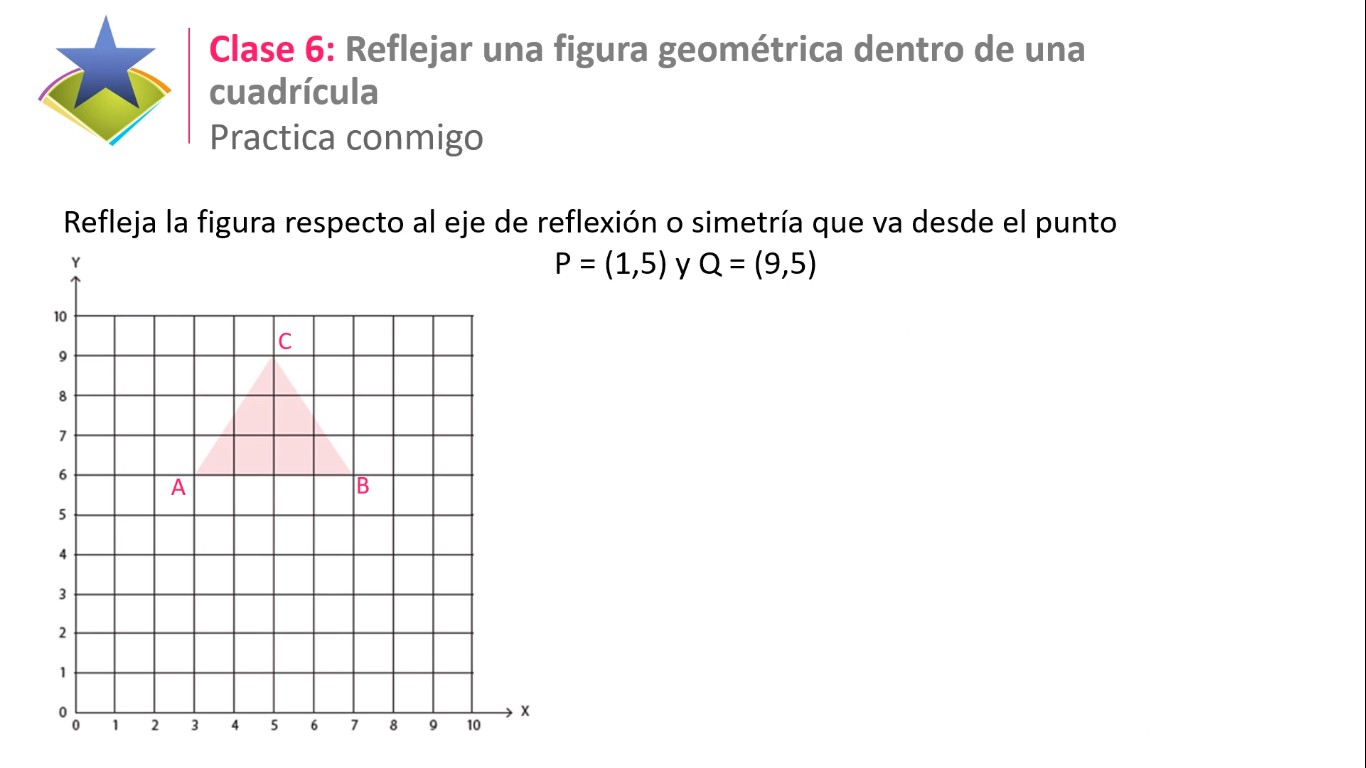 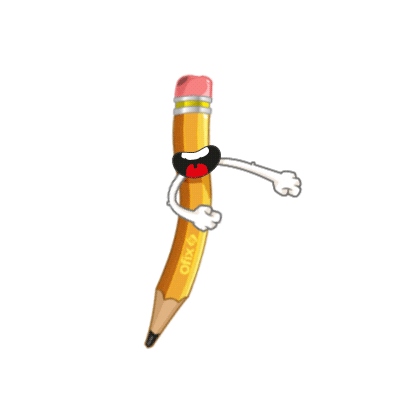 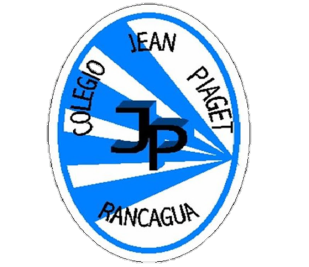 Revisemos
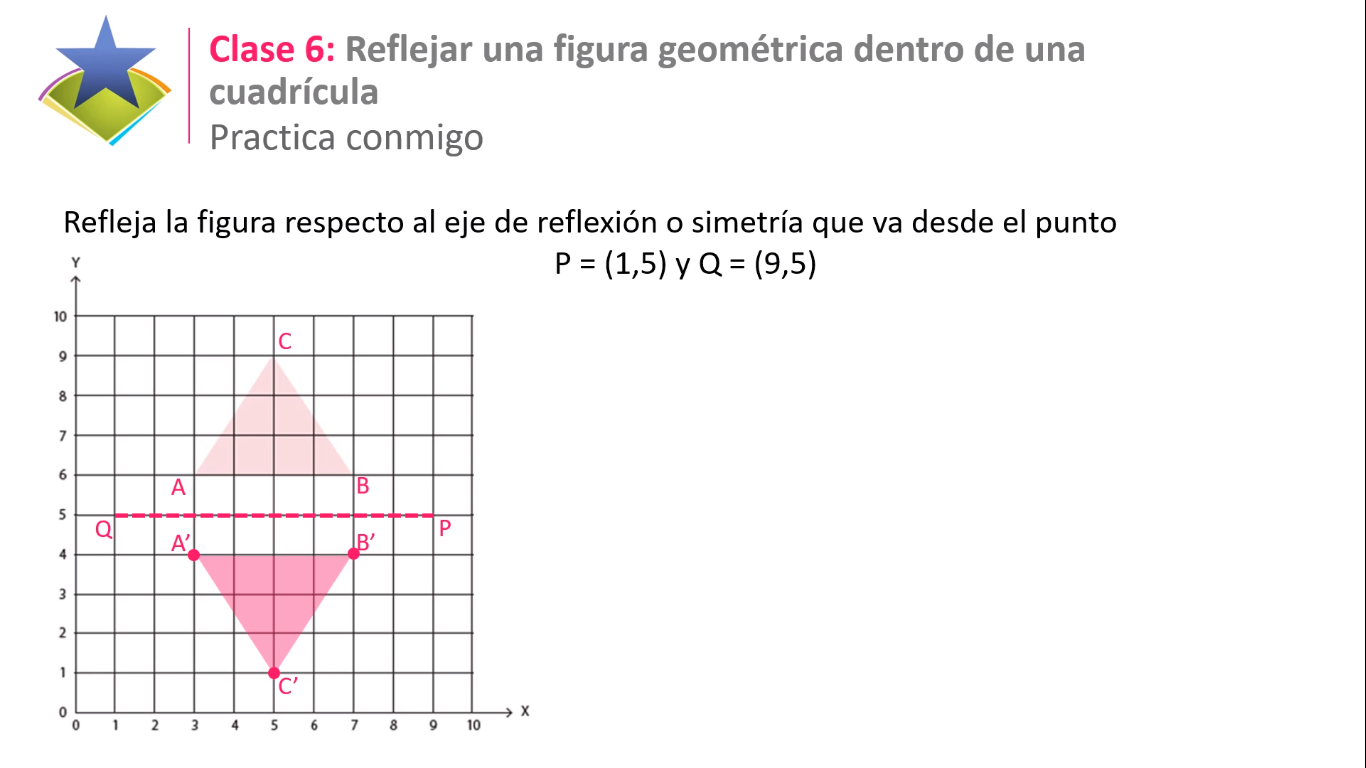 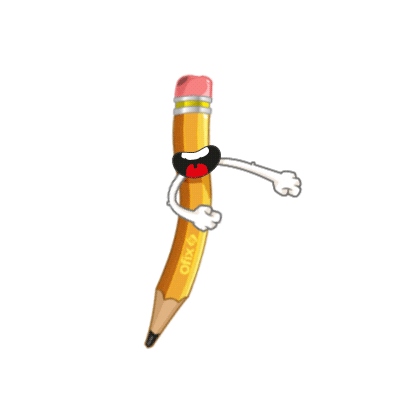 ALERTA
ALERTA
ALERTA
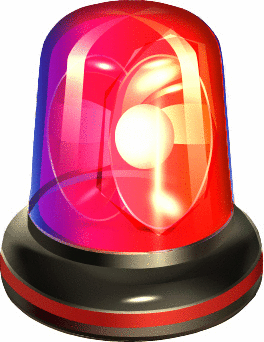 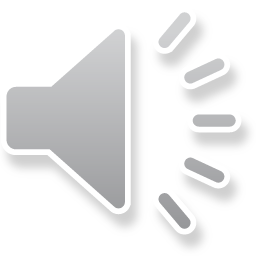 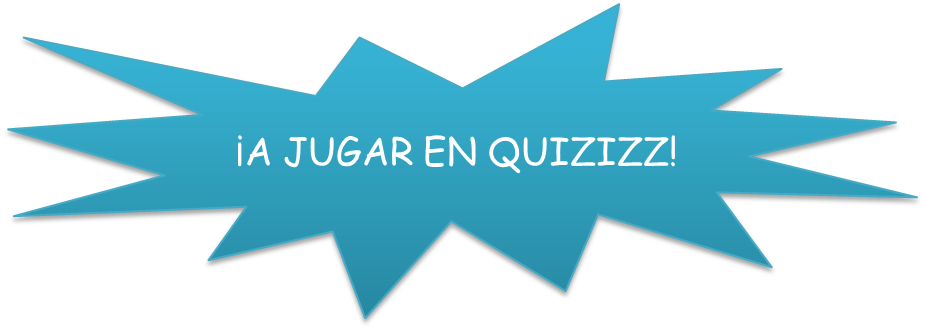 ¿Qué es la Rotación?
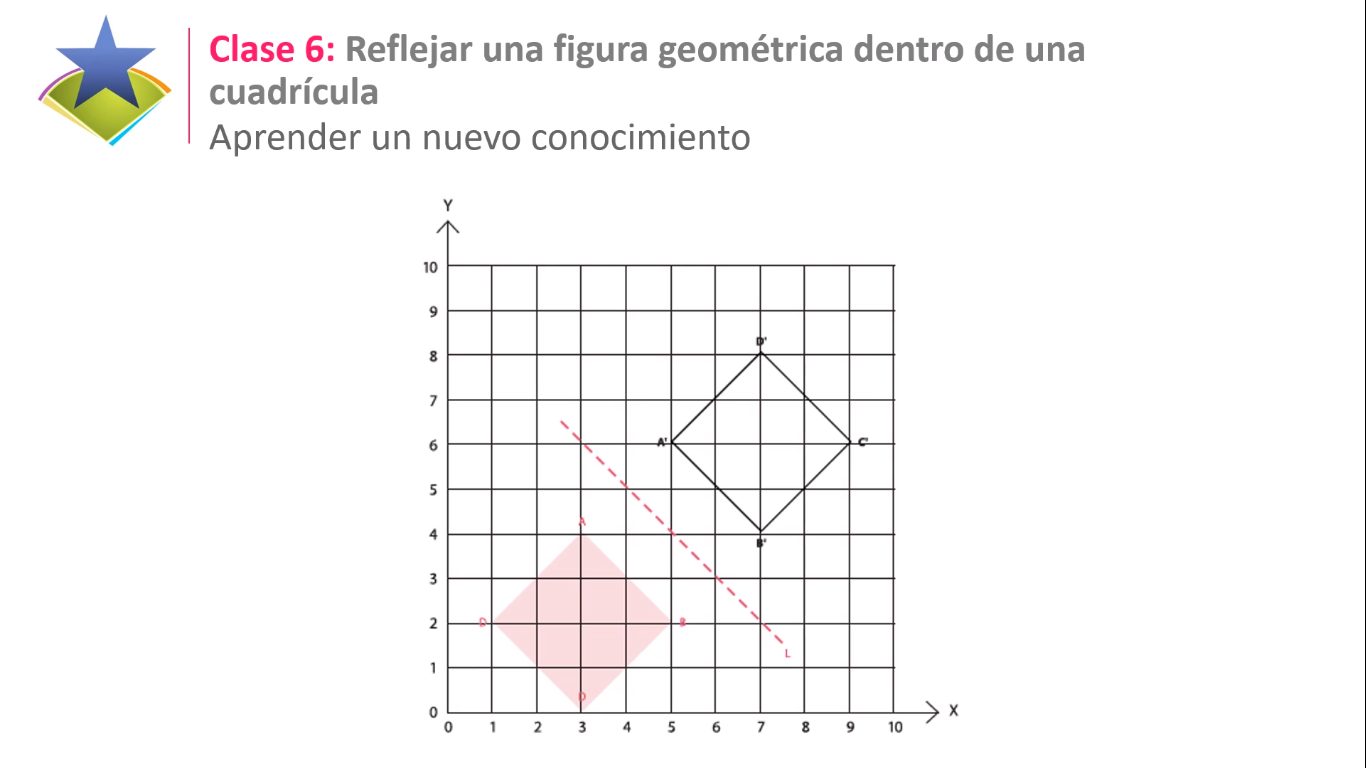 La Rotación consiste en girar una figura en torno a un punto. Por ejemplo, si tomamos una hoja de papel, ponemos nuestro dedo en una esquina y lo giramos, sosteniendo el dedo bien firme sobre la esquina, estaremos haciendo una rotación
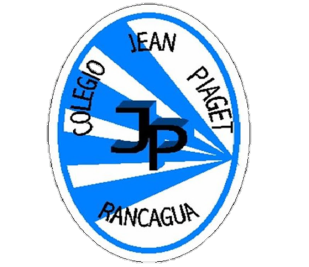 Pasos para realizar una ROTACIÓN:
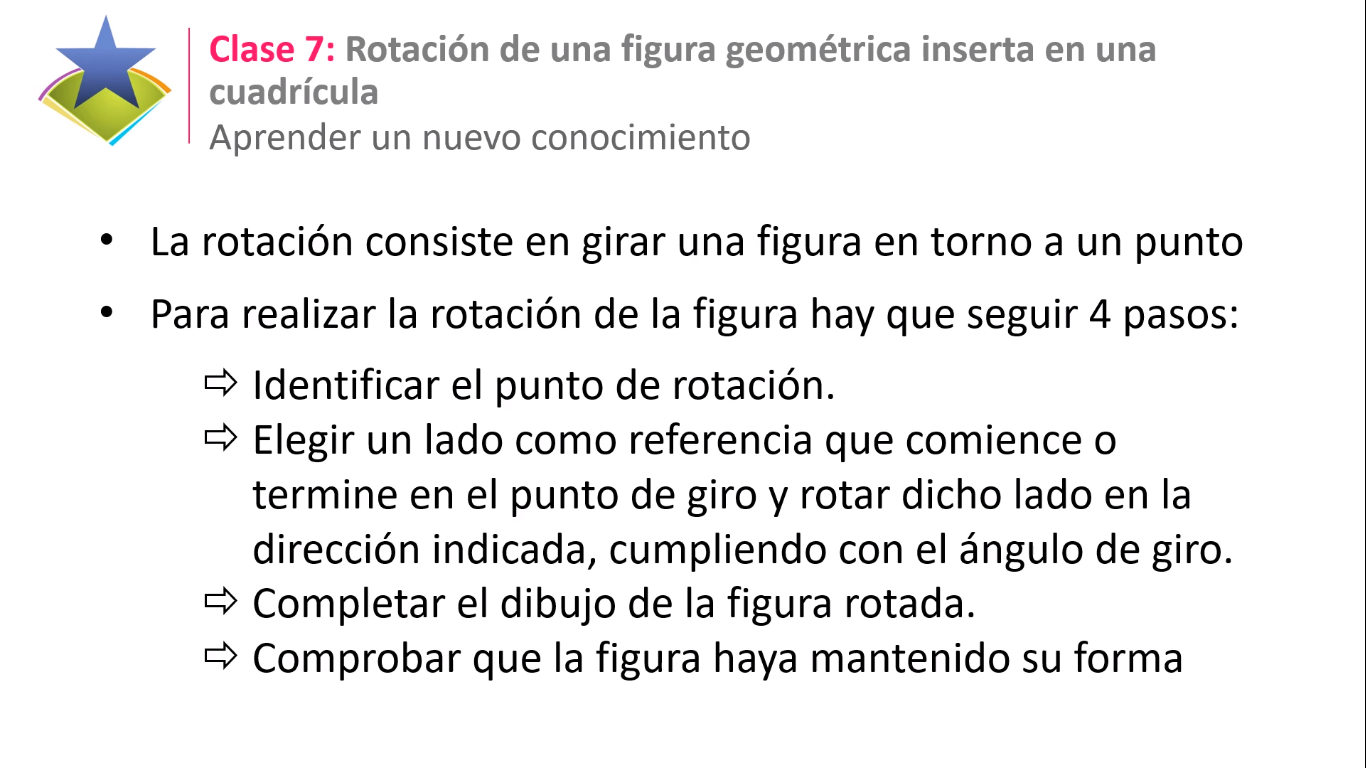 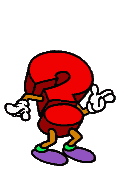 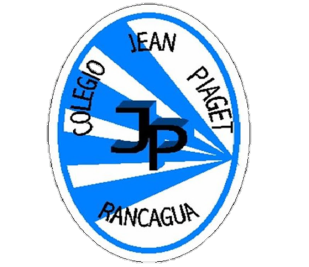 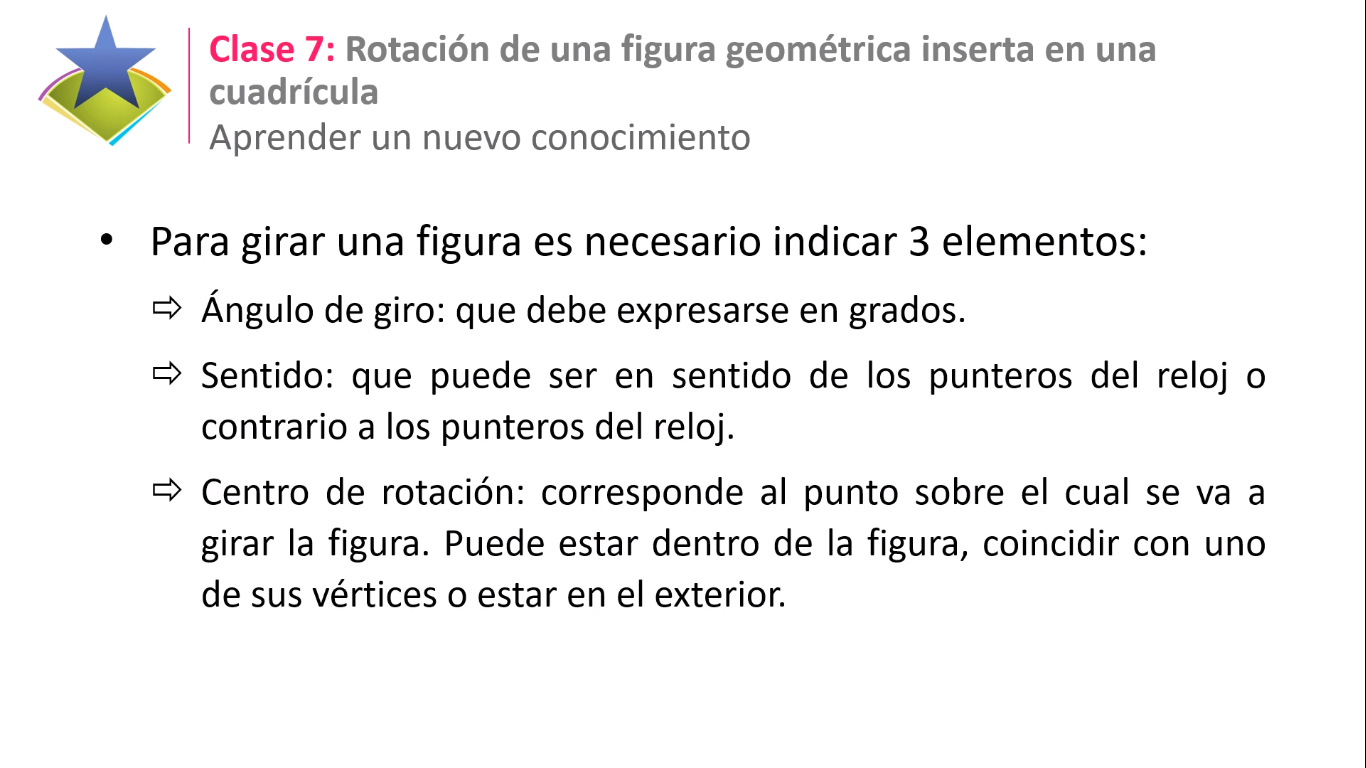 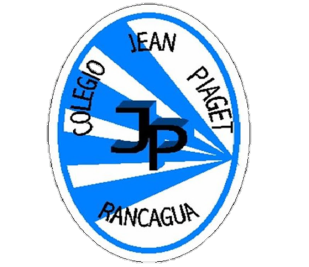 Revisemos…
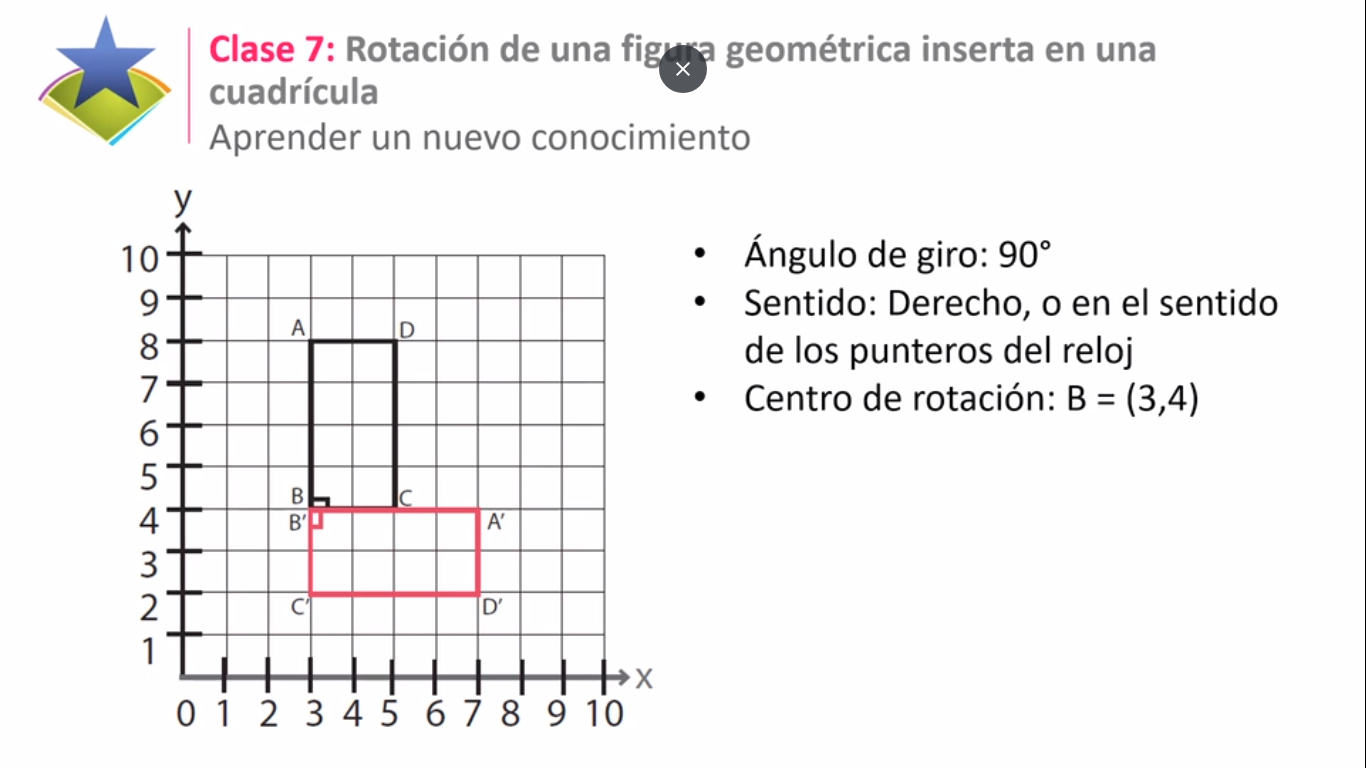 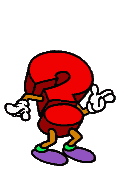 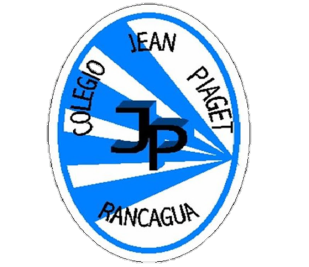 Recordemos
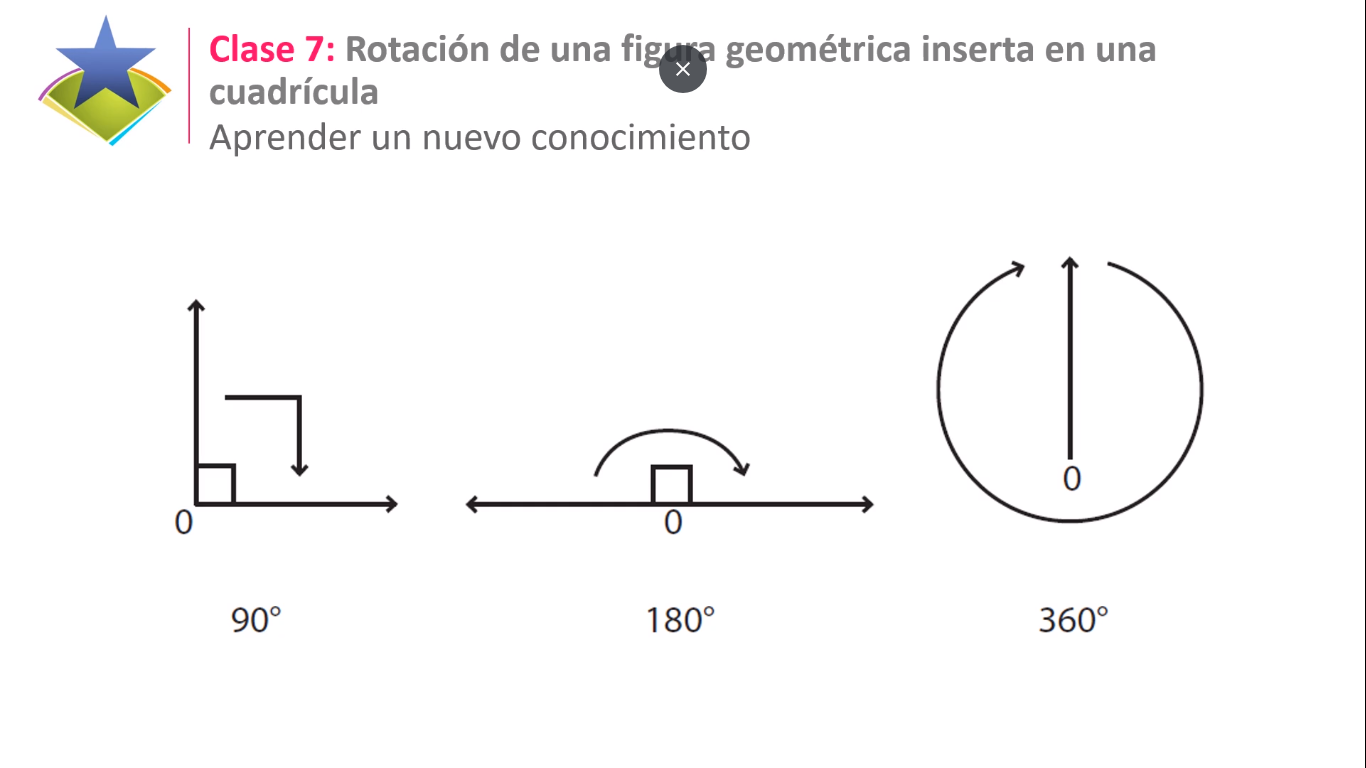 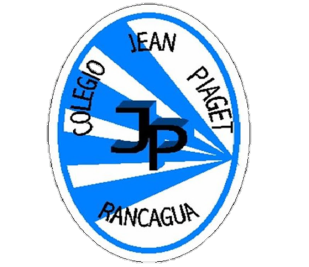 Hazlo tú solito…
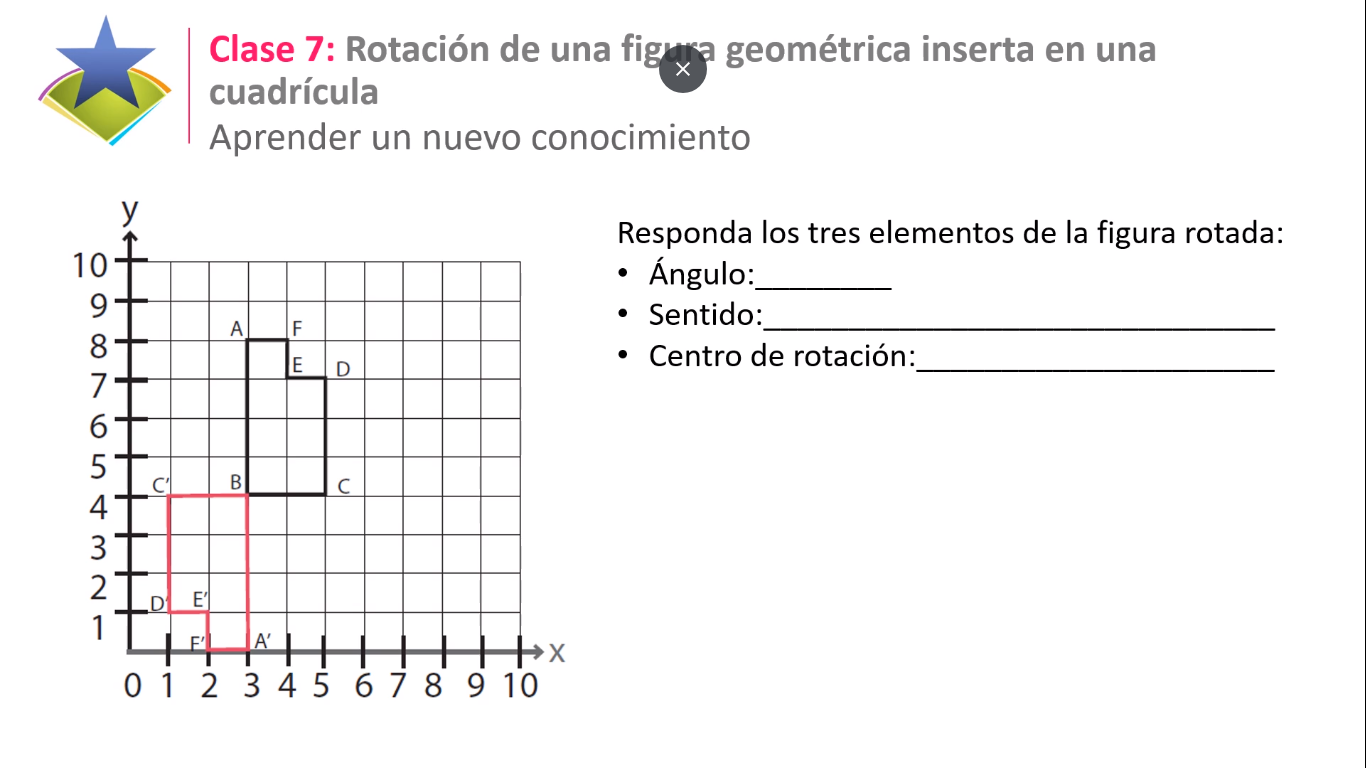 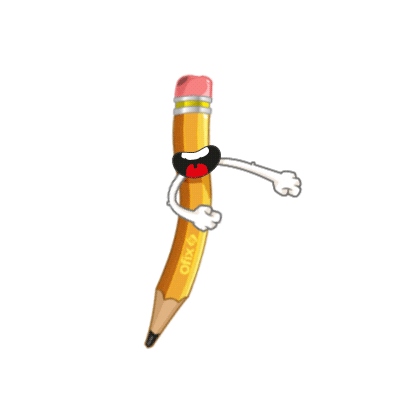 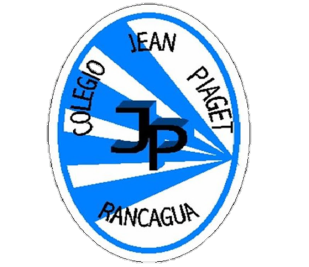 Revisemos…
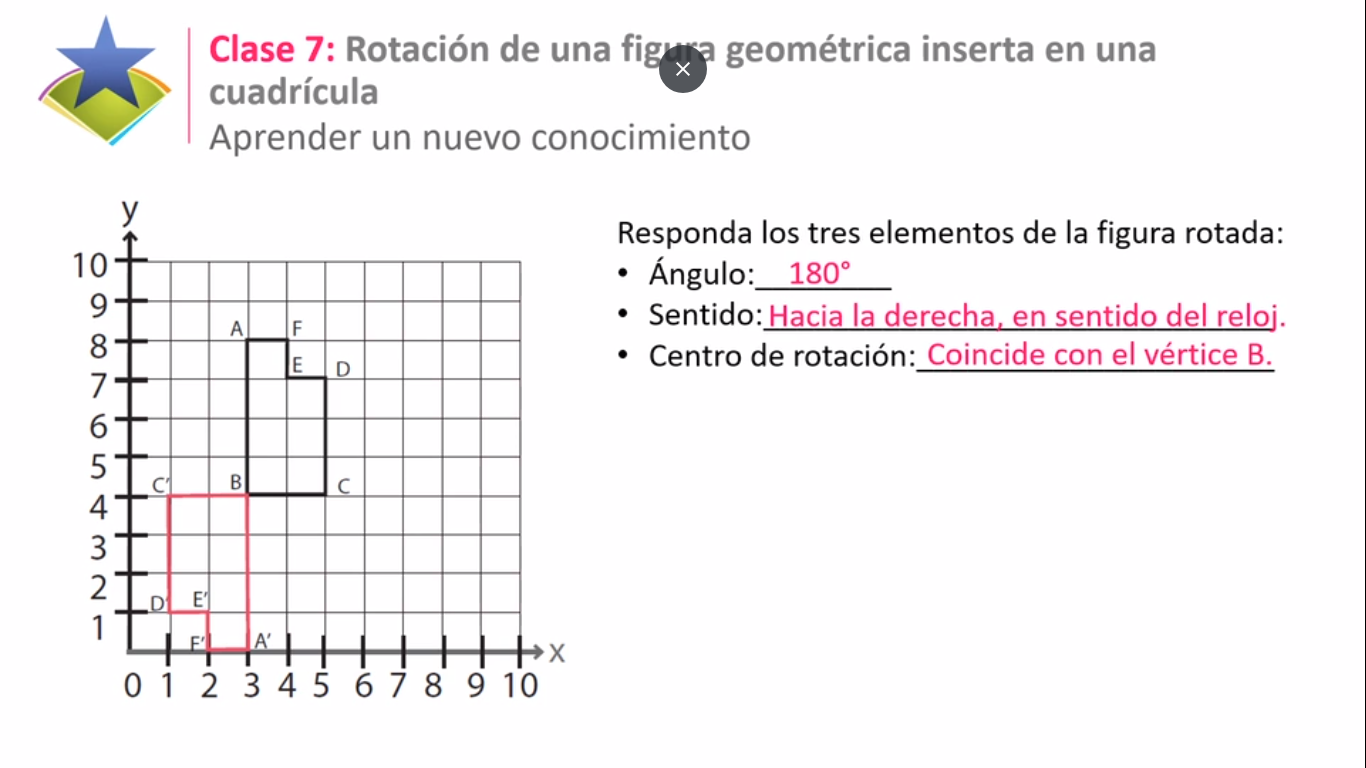 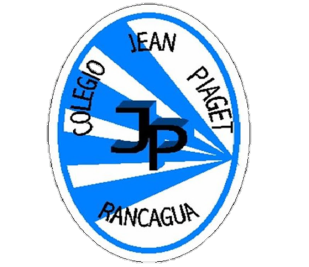 Sigamos practicando….
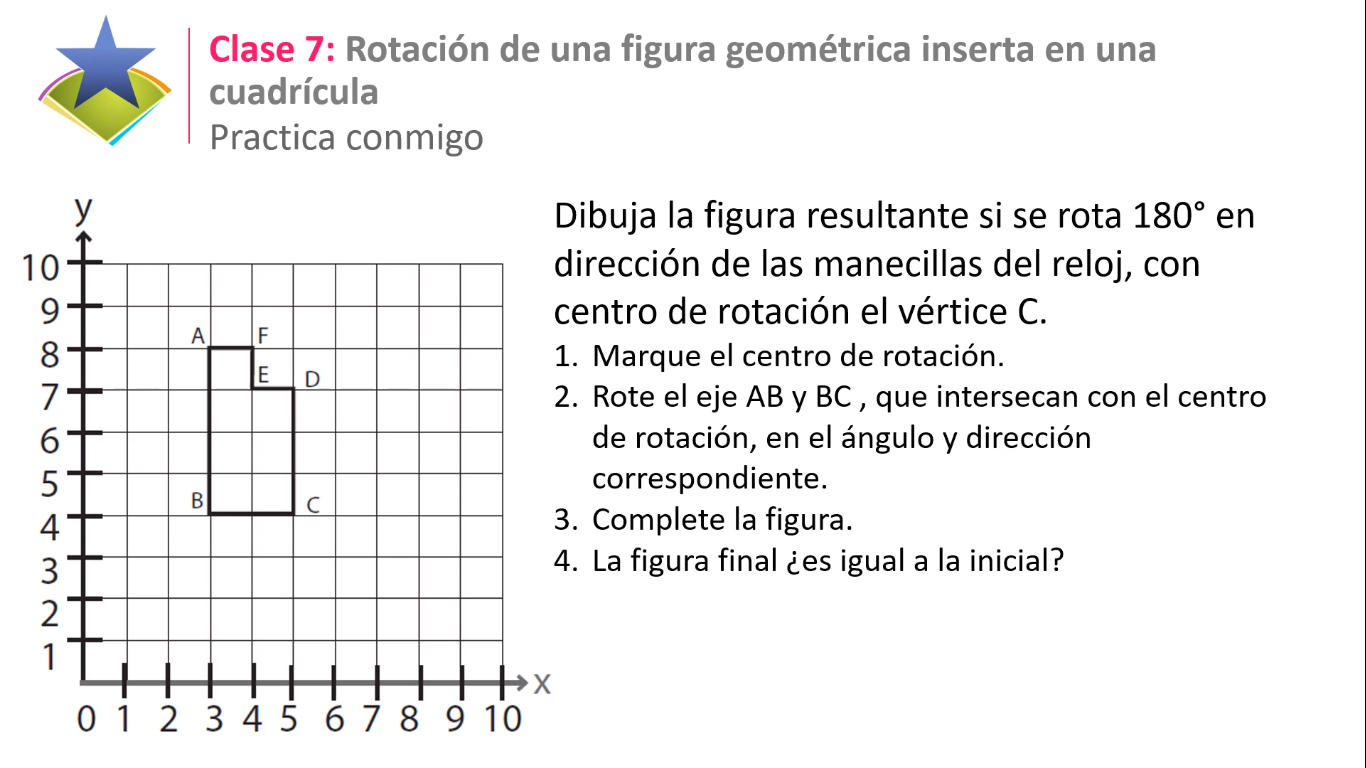 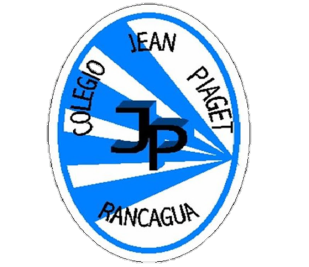 Revisemos…
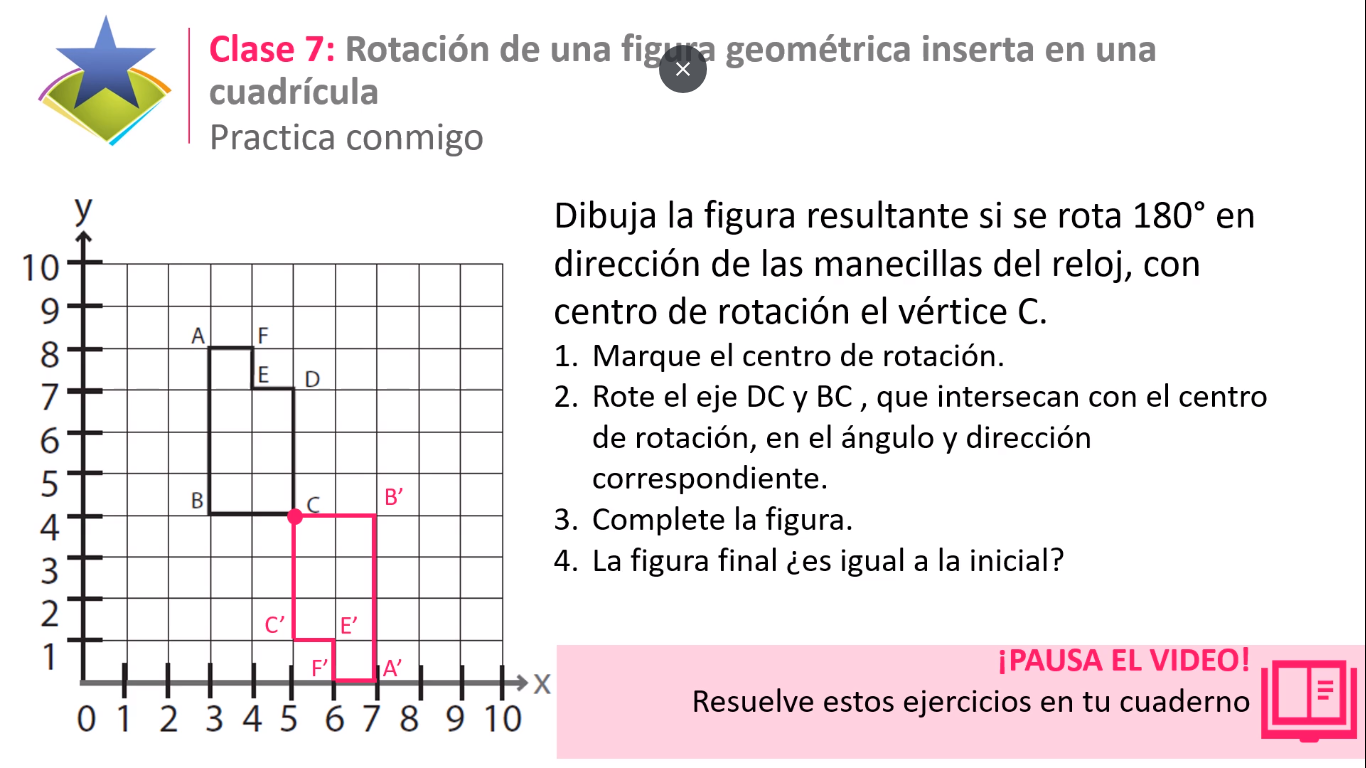 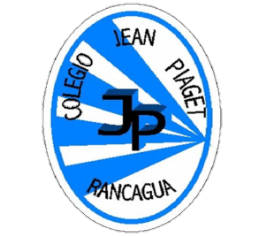 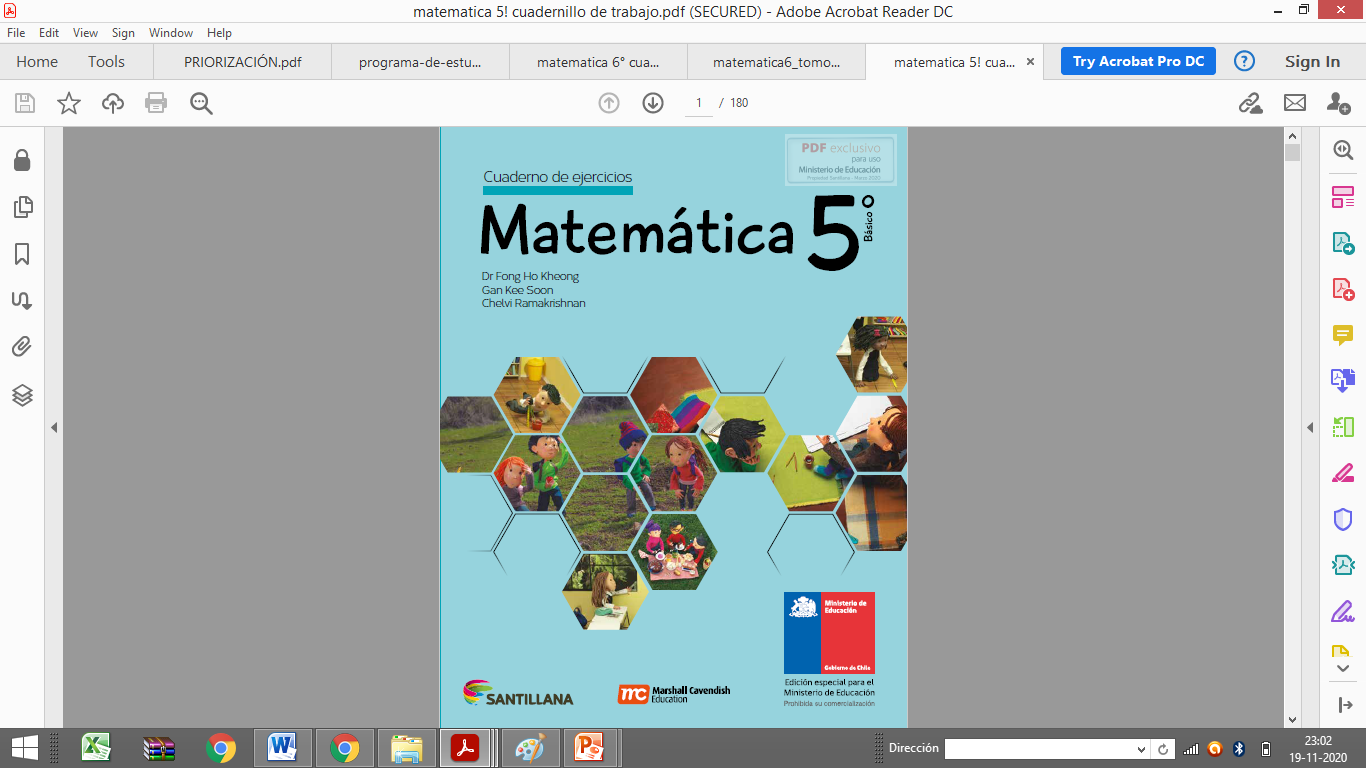 ACTIVIDAD:
Realiza las actividades de la página 59, 60 y 61 del cuaderno de ejercicios (libro delgado)
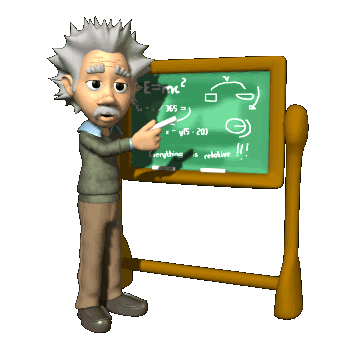 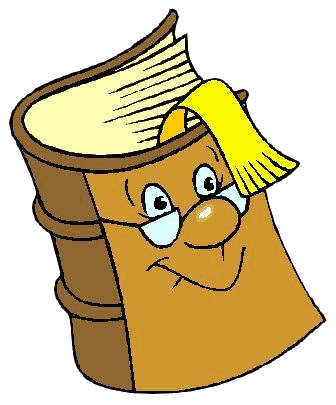 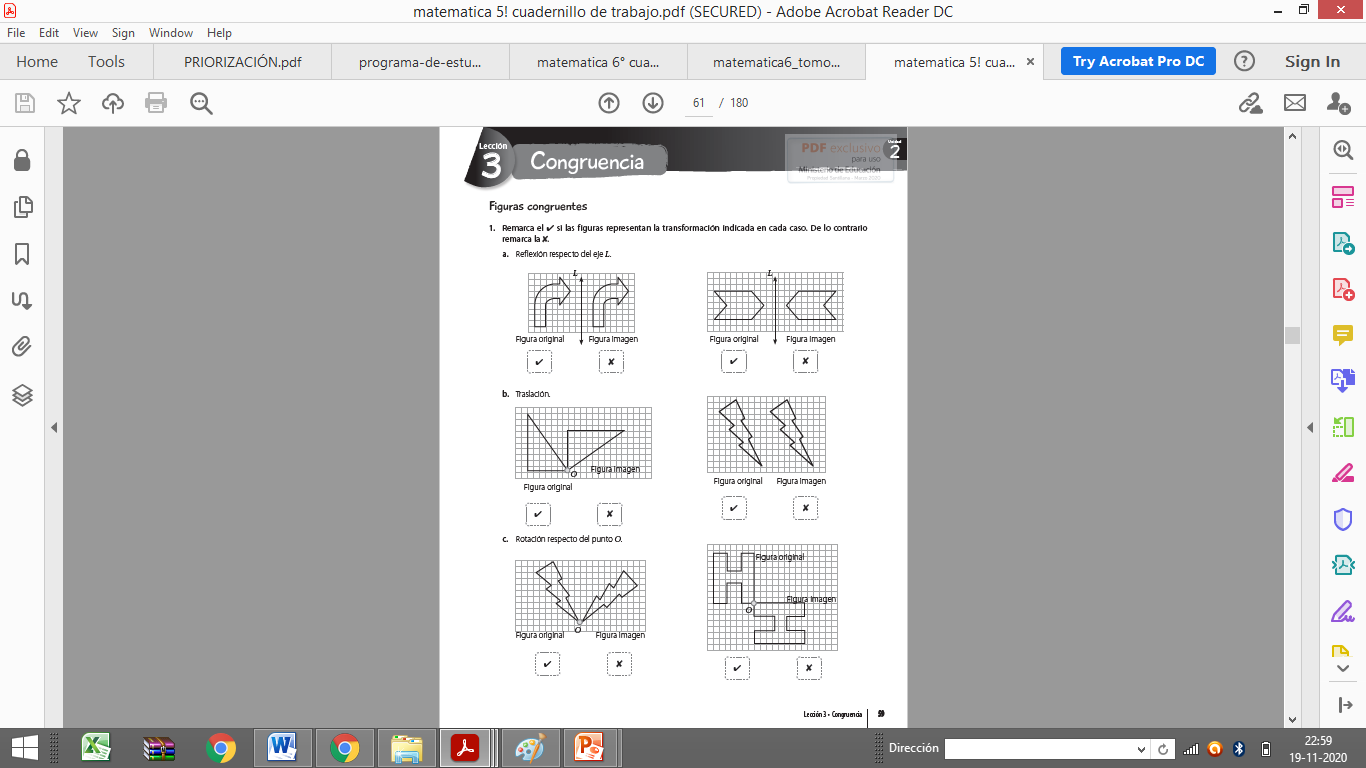 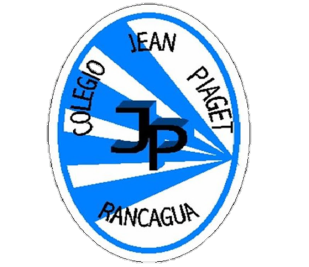 Página 59
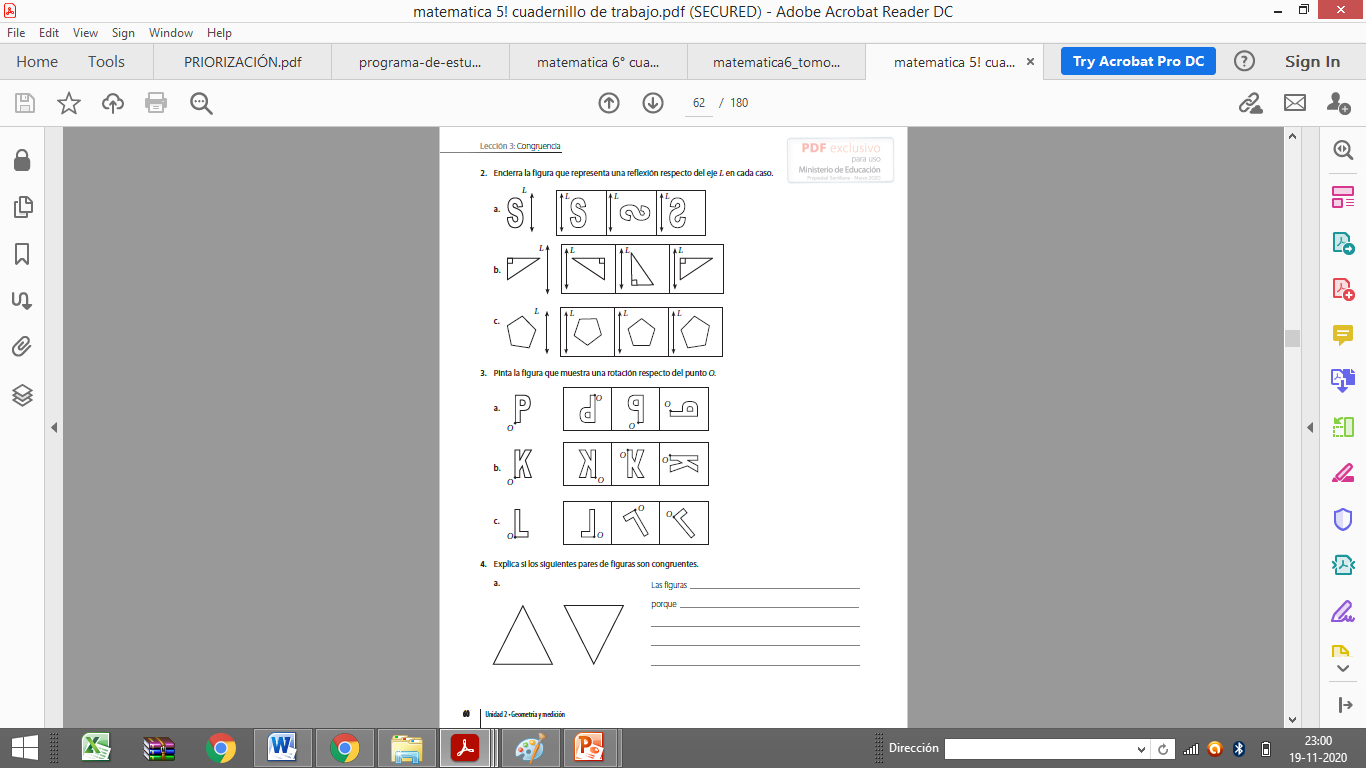 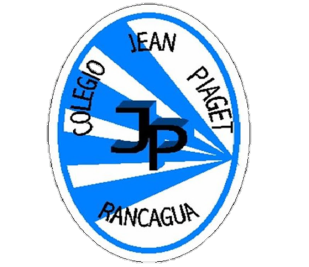 Página 60
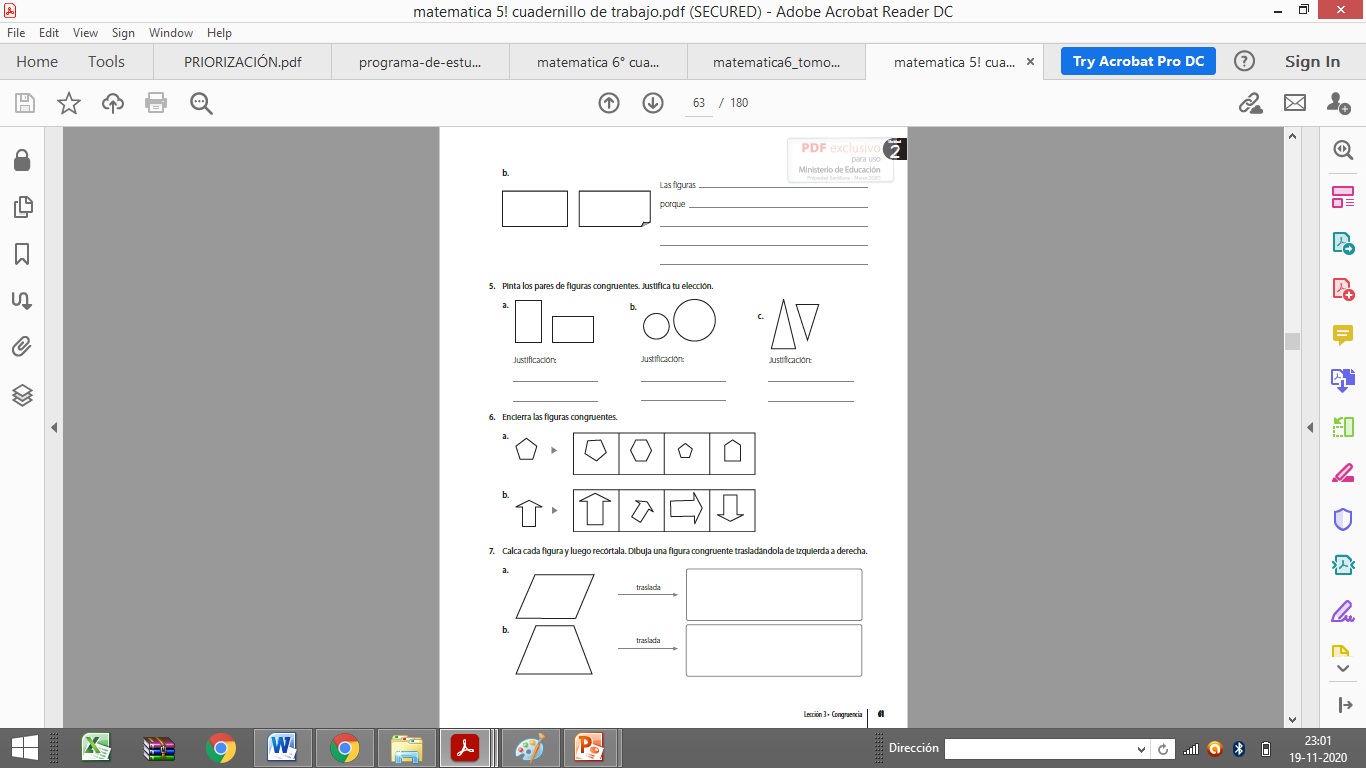 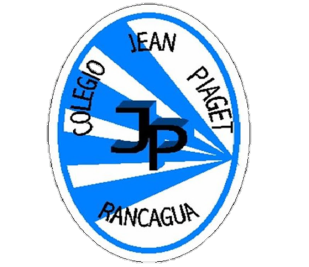 Página 61
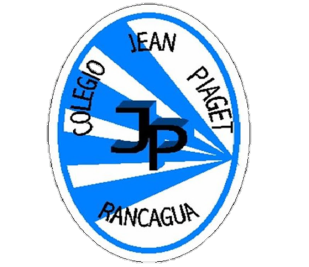 TICKET DE SALIDASemana 35Matemática 5°
Para responder el ticket de salida haz clic en el siguiente enlace:
https://forms.gle/yVyX9KbyFxnpAHmJ9
Si no puedes ingresar al ticket de forma virtual, solicita a la profesora el ticket en PDF
Correo: constanza.barrios@colegio-jeanpiaget.cl
Celular: 963447733